The Art of Analysis: How Analyzing Art Helps Us Be Better Analysts
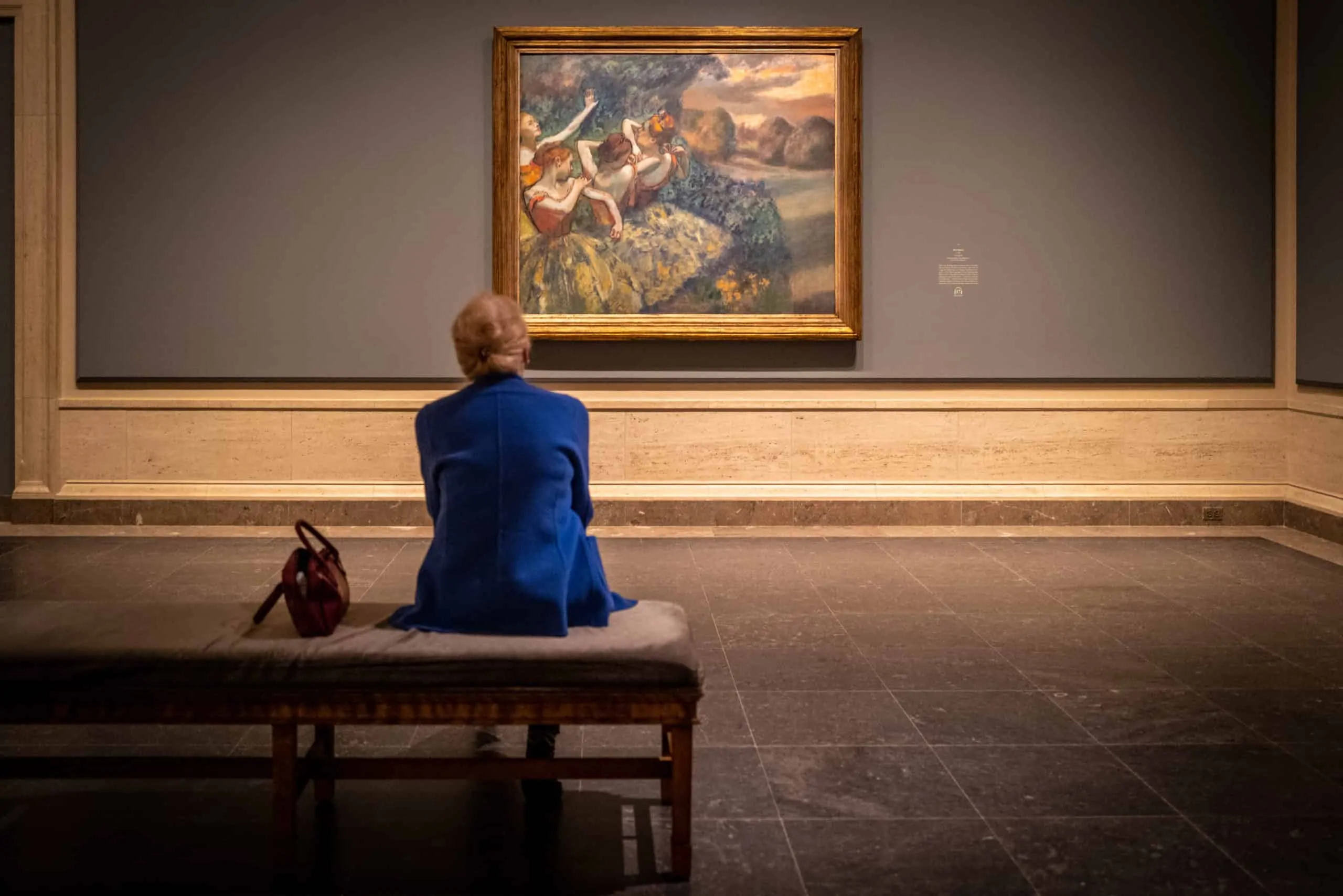 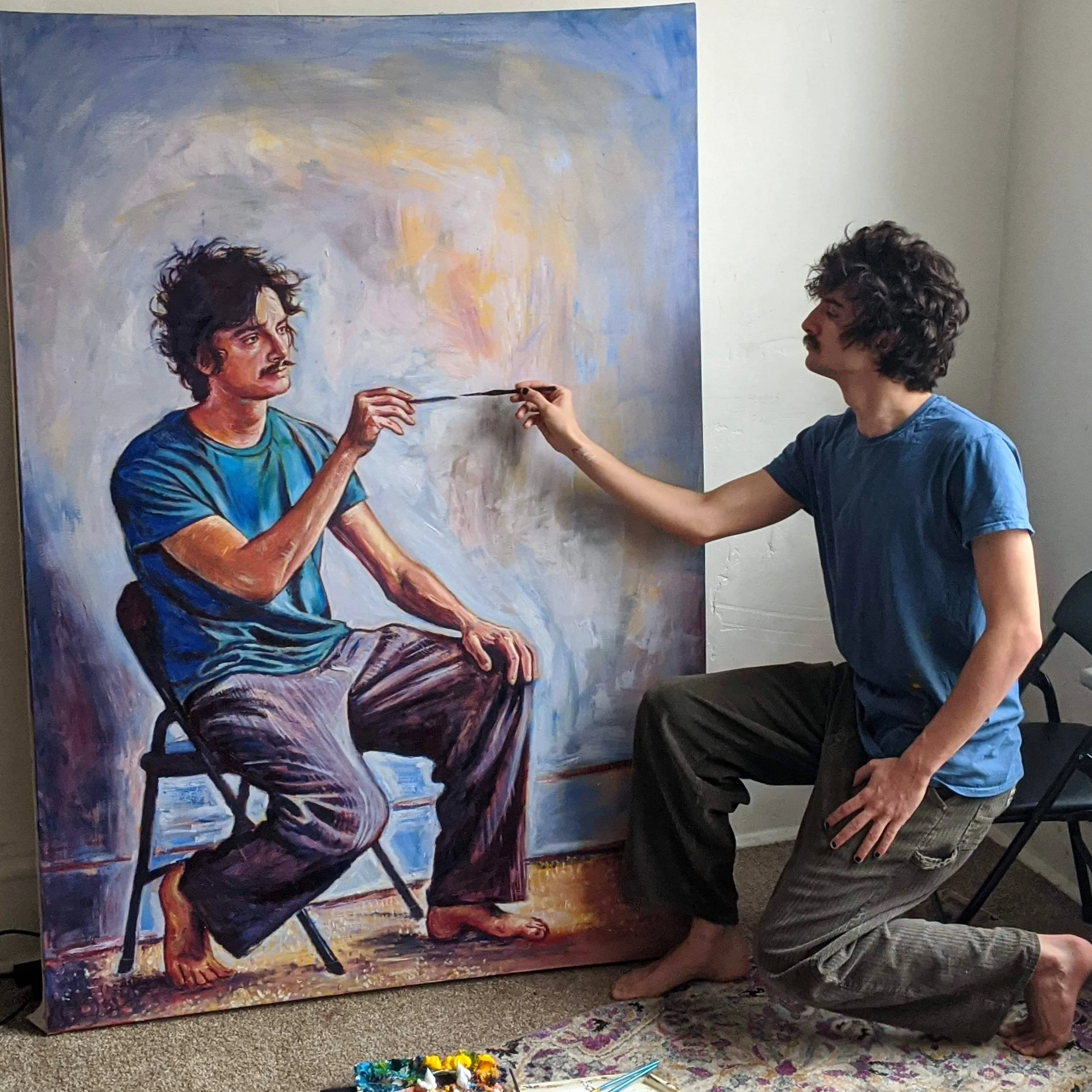 Jeff Domedion
Domedion.com
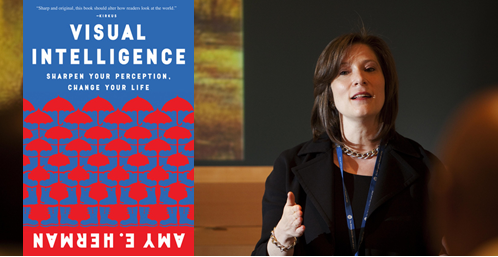 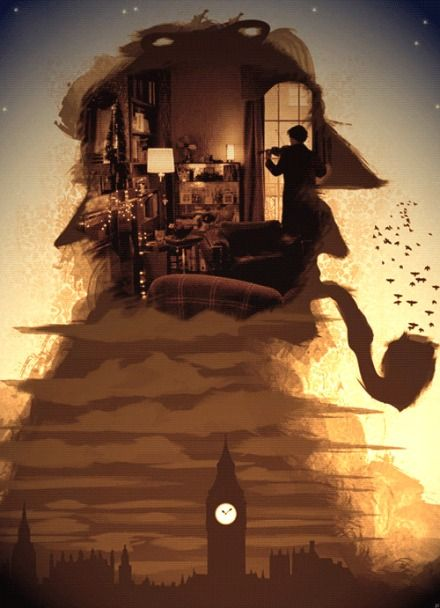 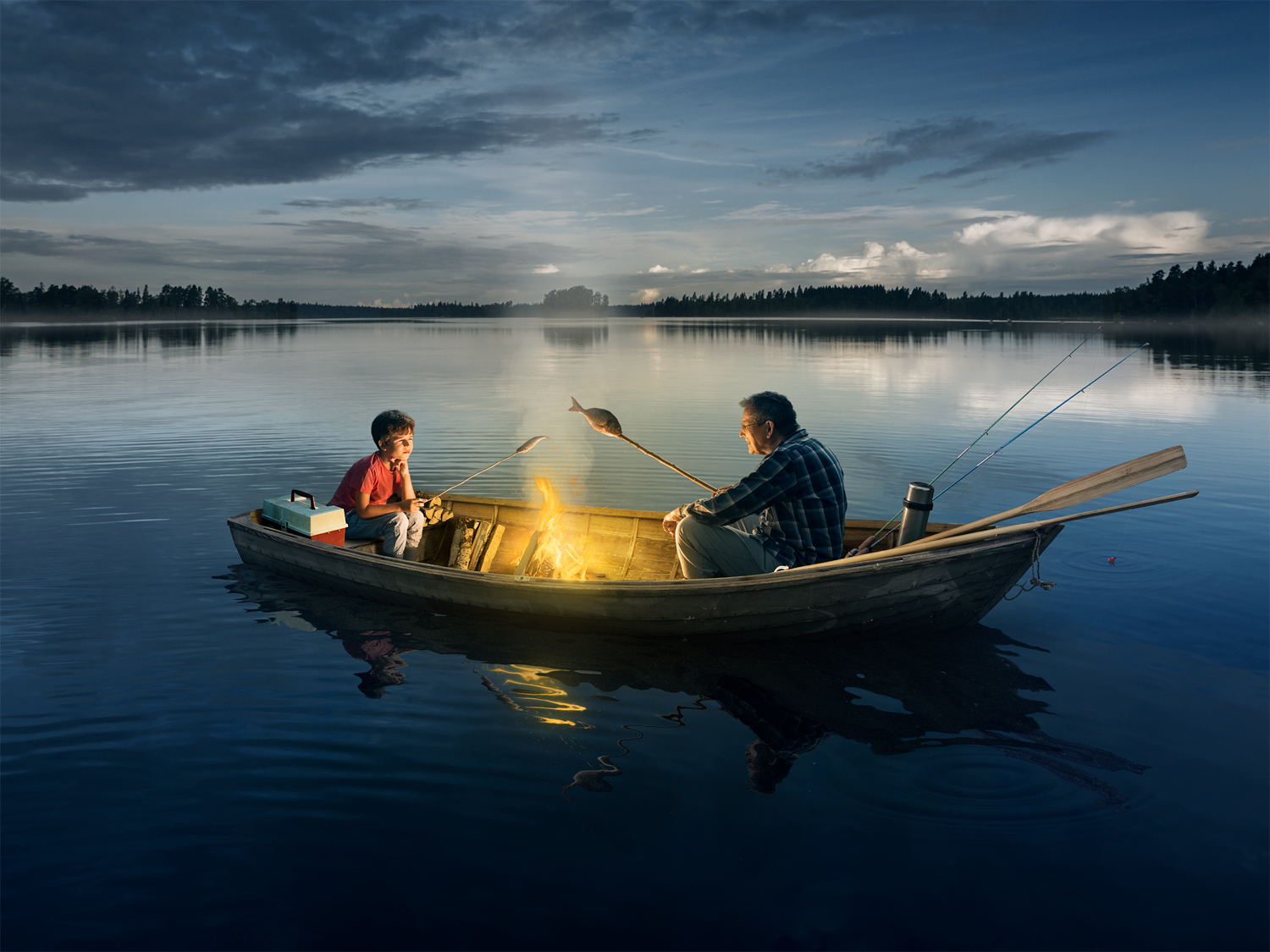 A 2001 survey conducted at the Metropolitan Museum of Art found that the mean time in front of artwork was 27.2 seconds.
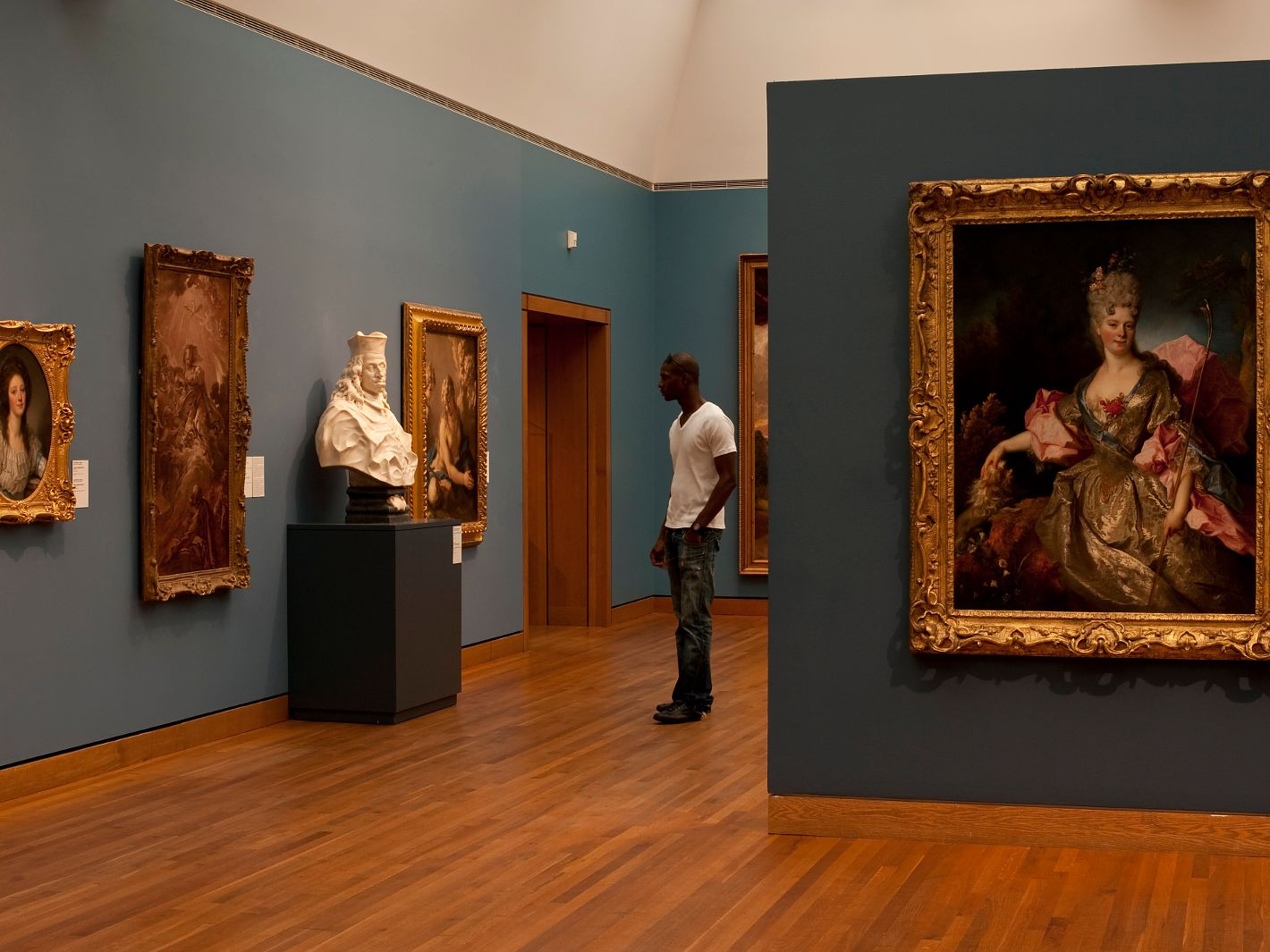 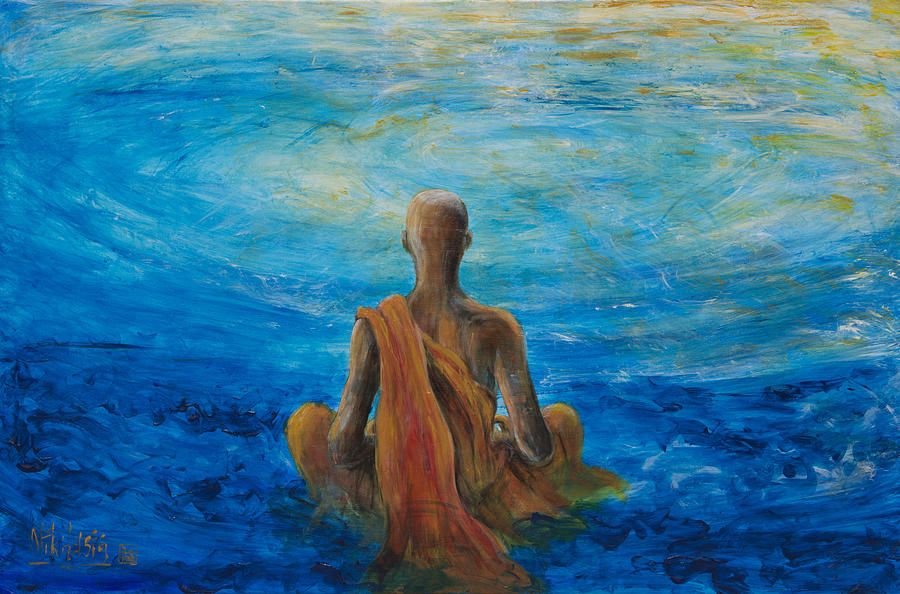 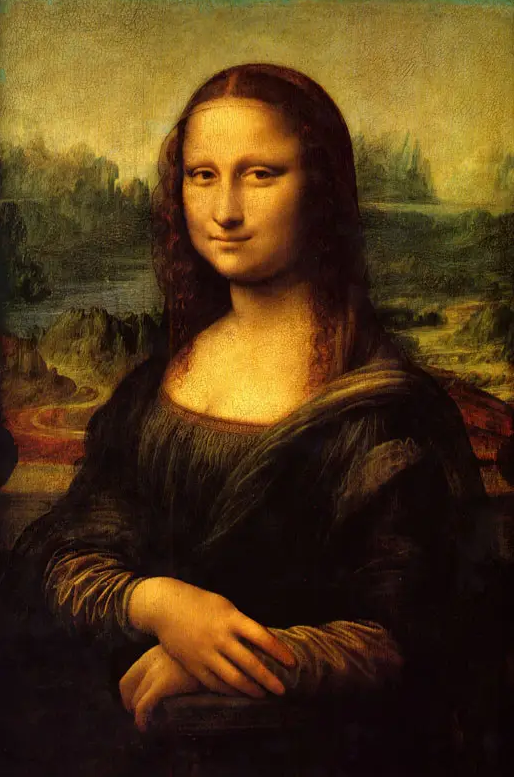 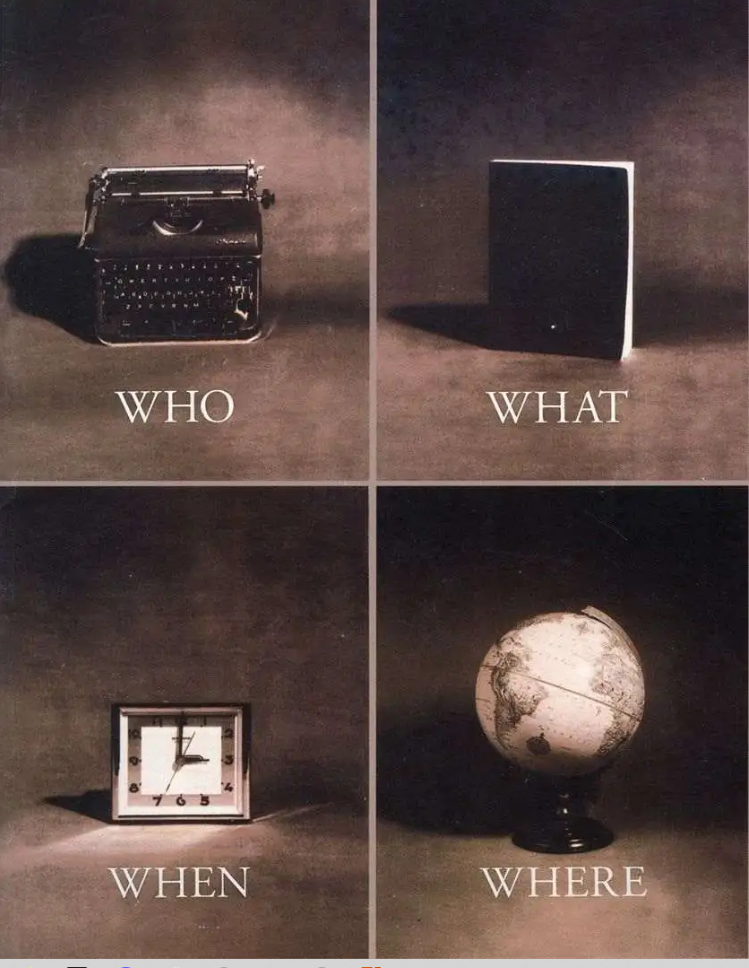 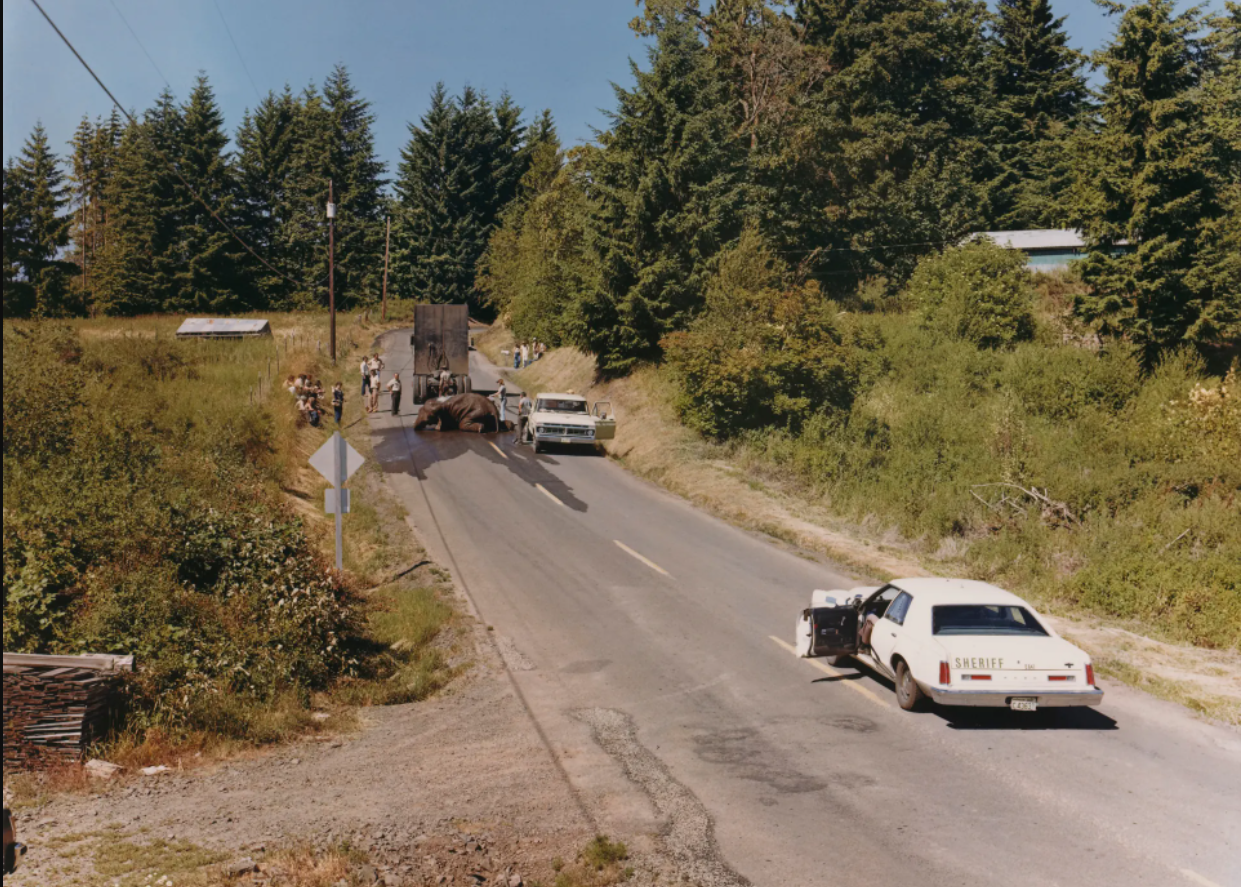 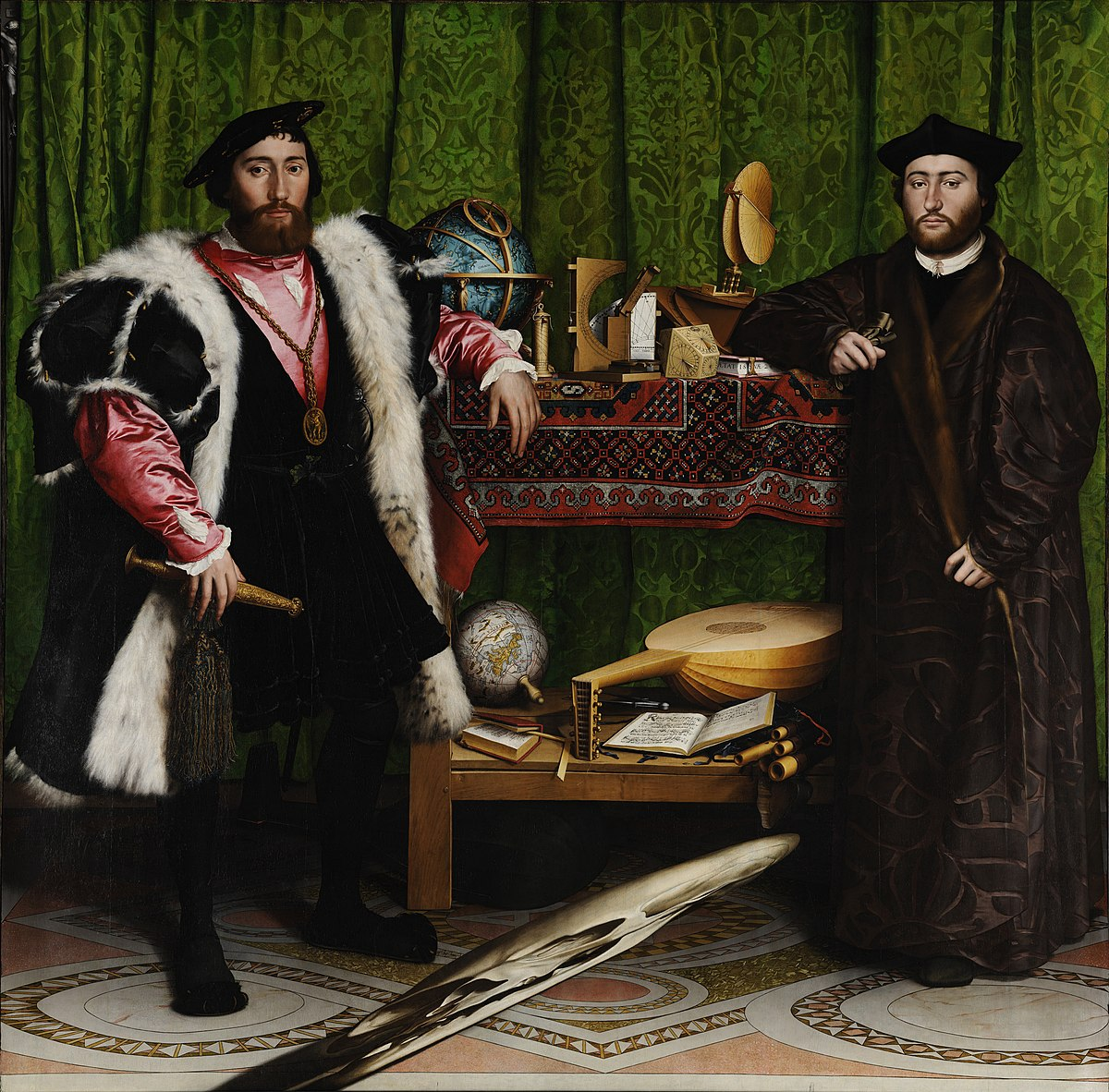 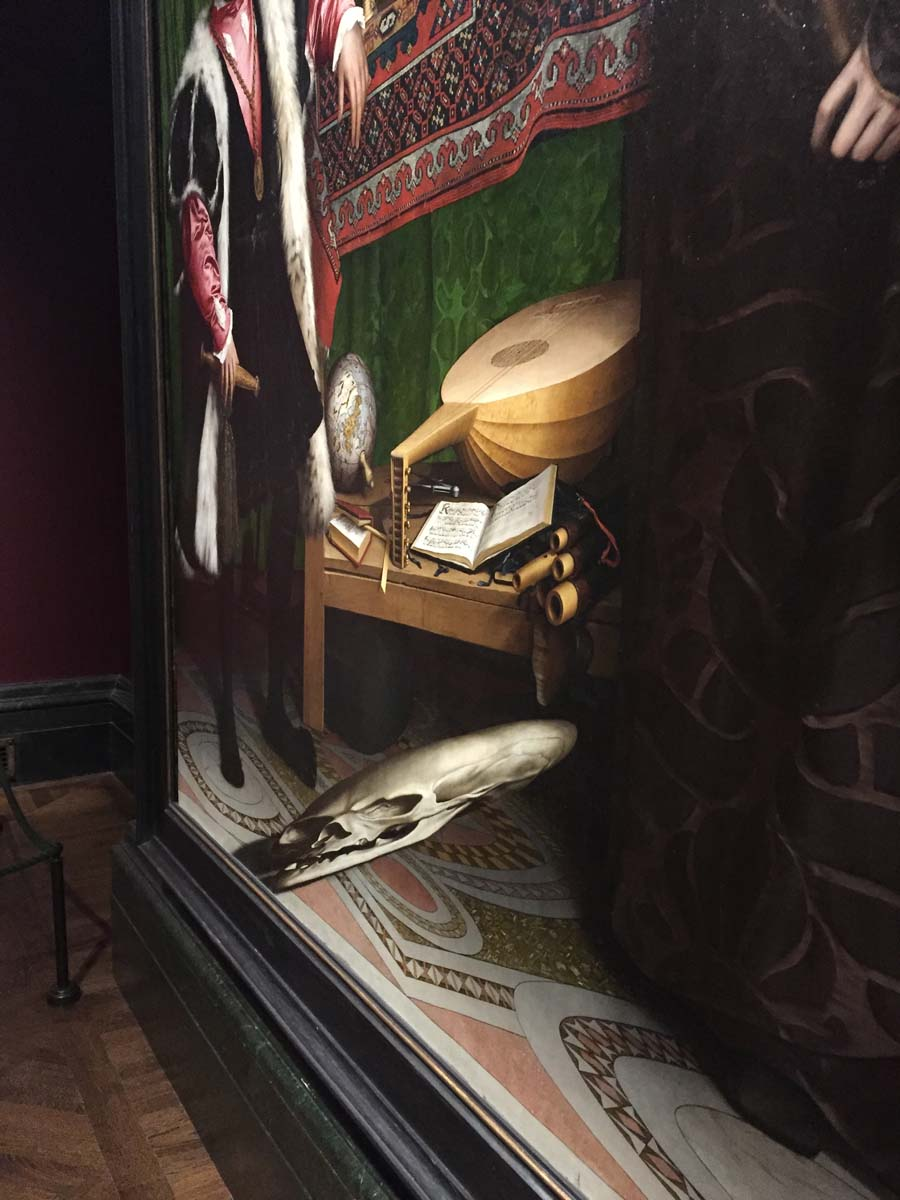 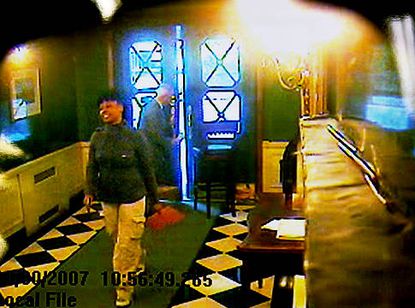 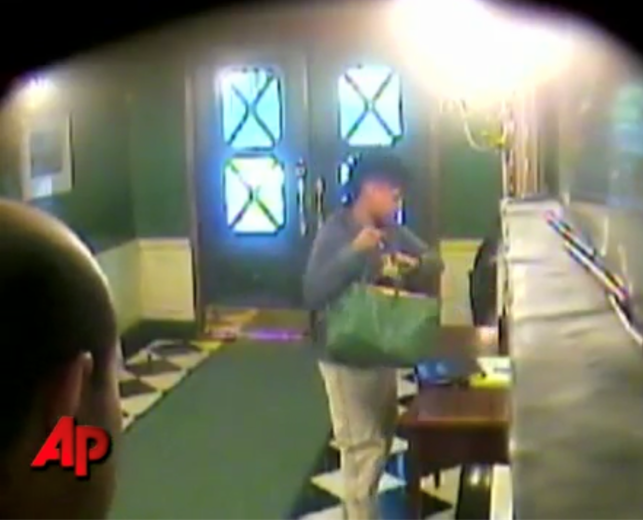 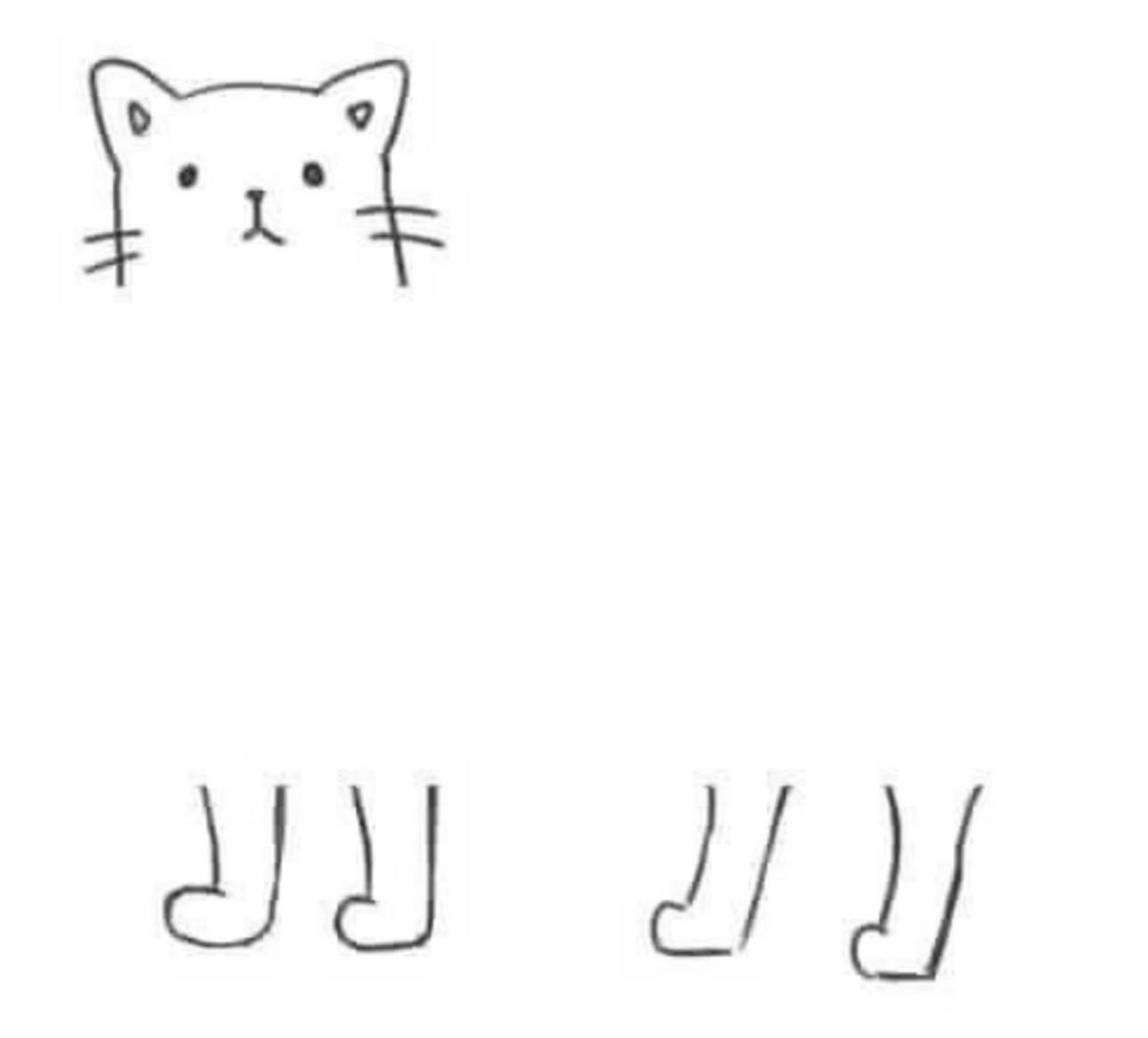 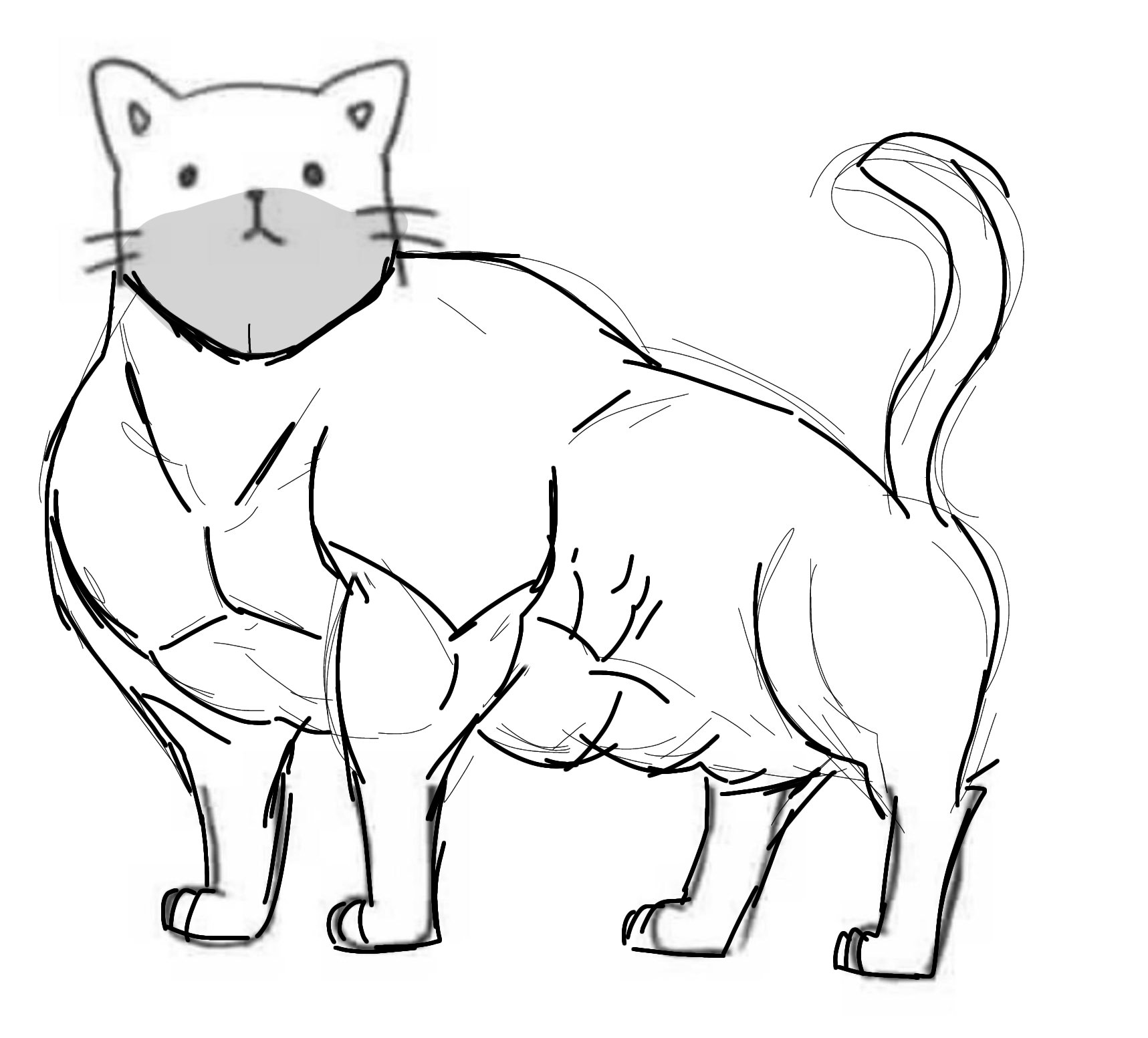 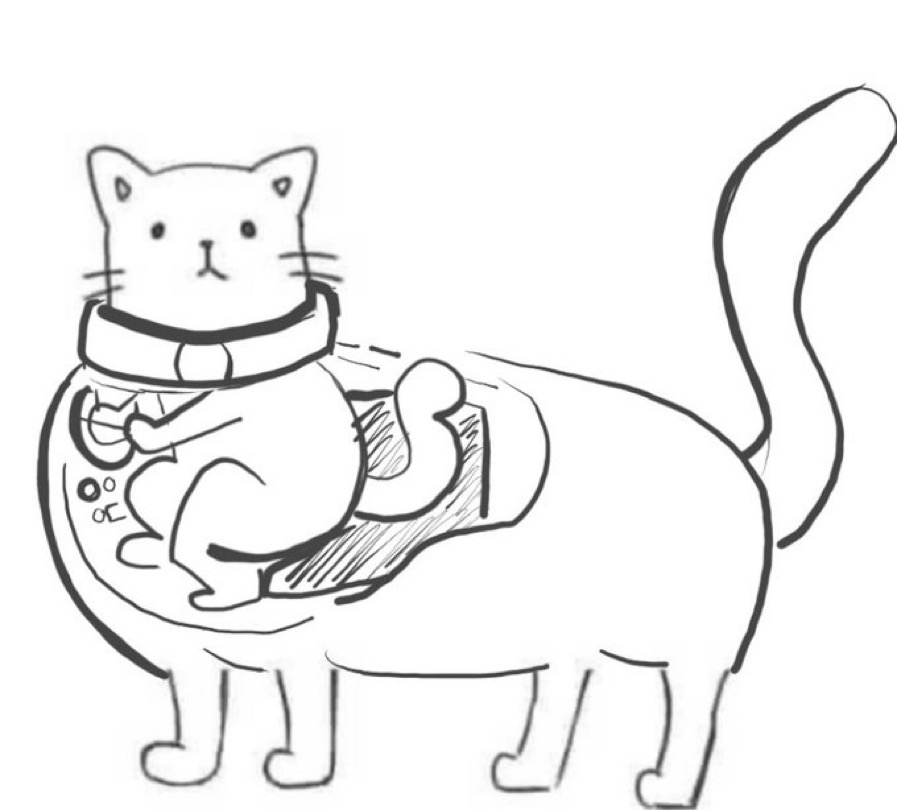 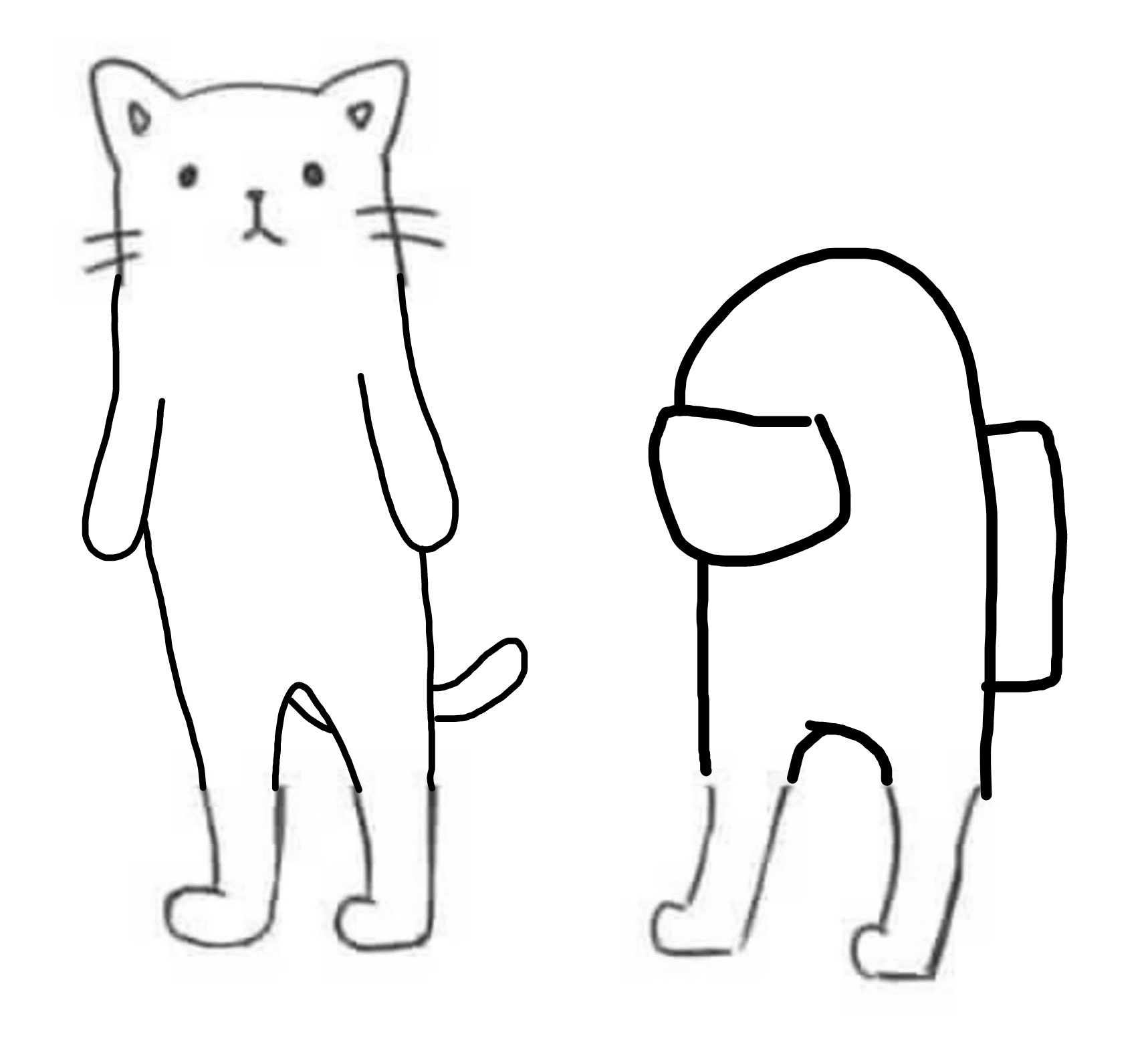 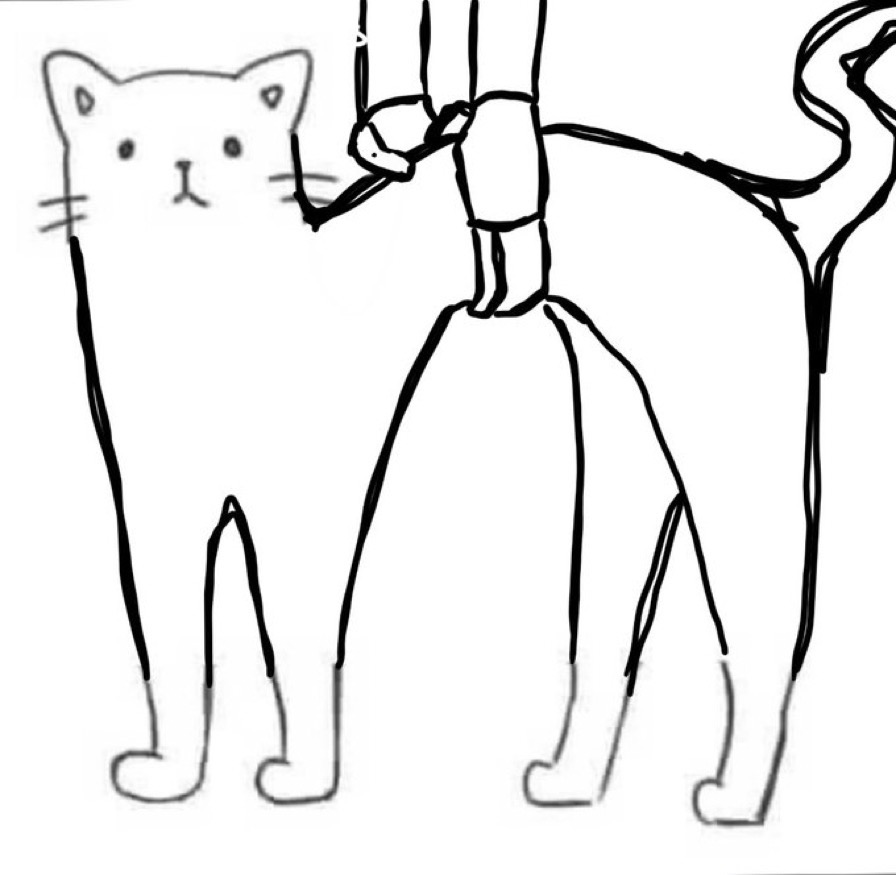 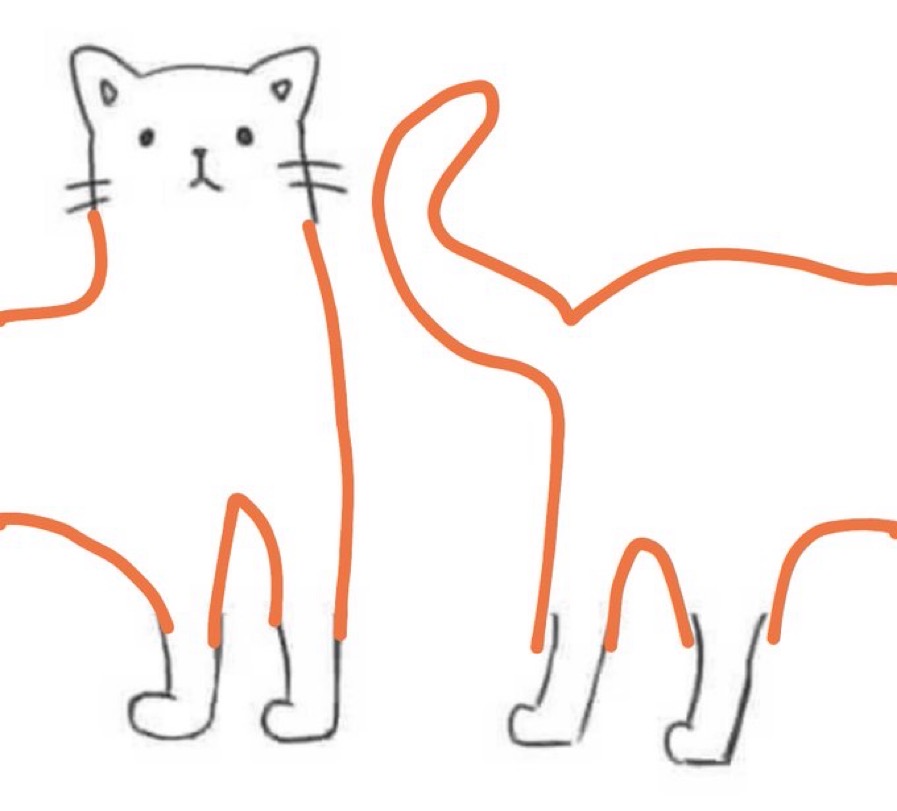 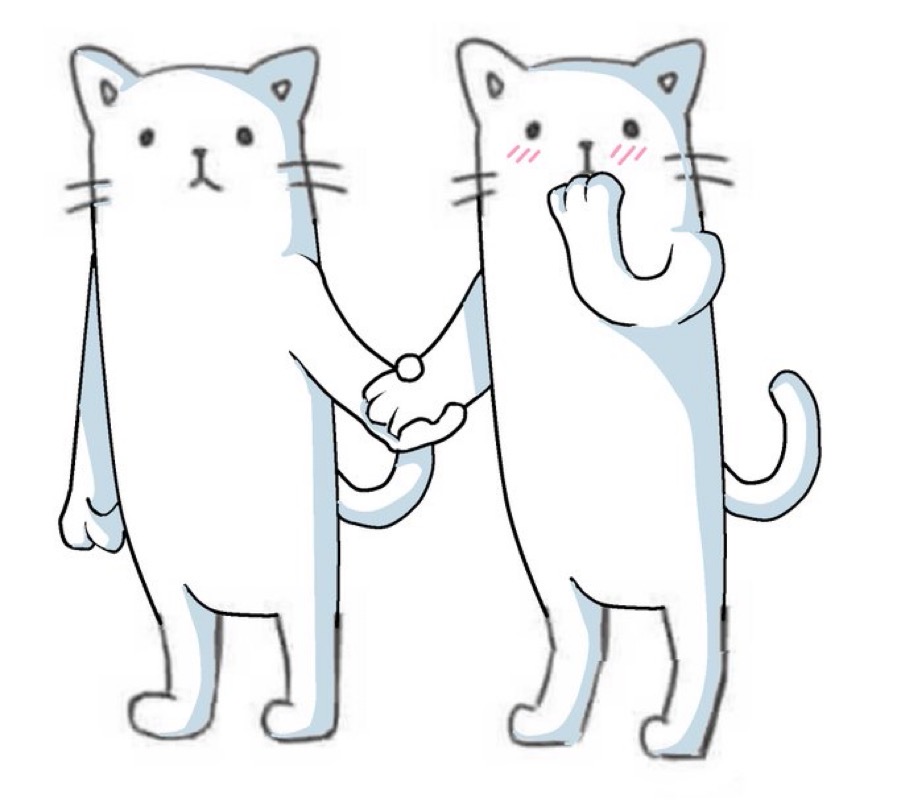 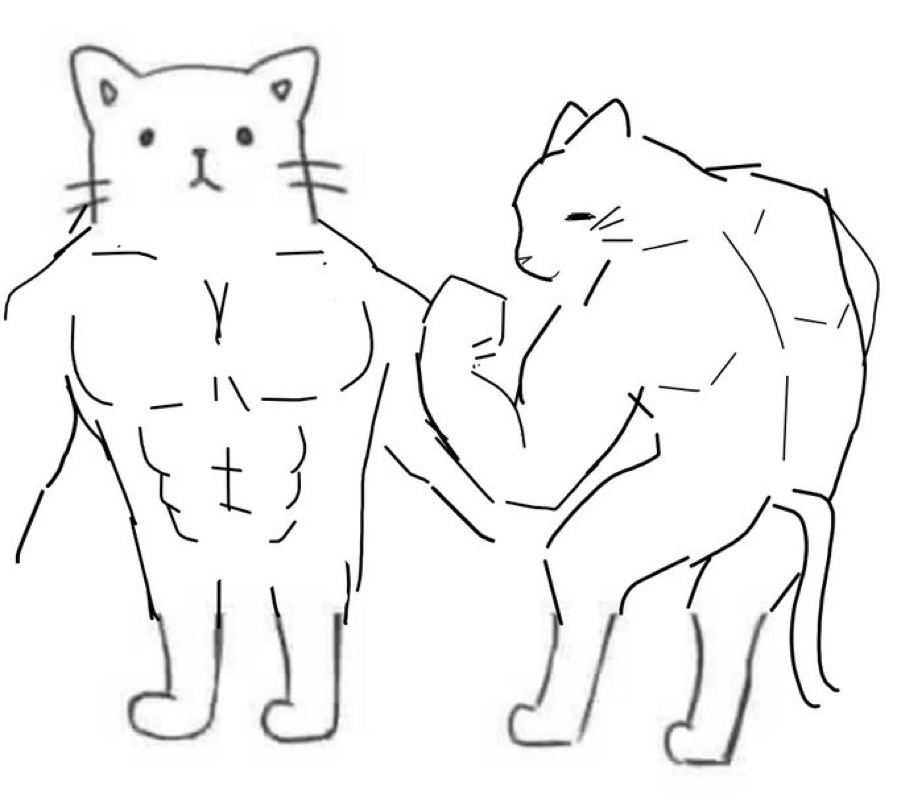 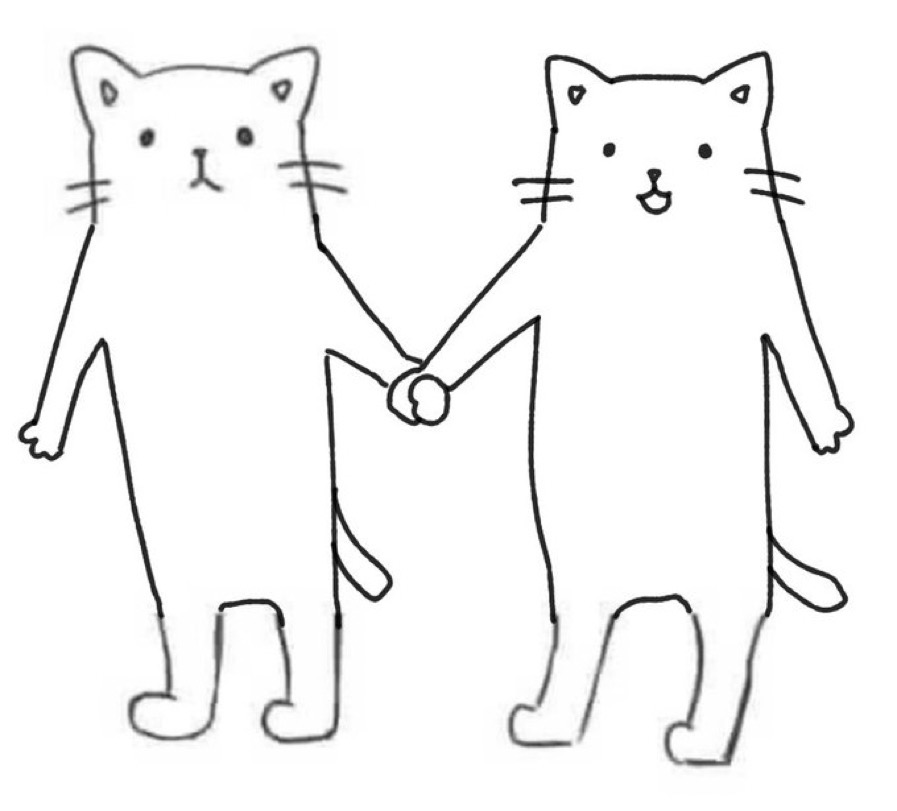 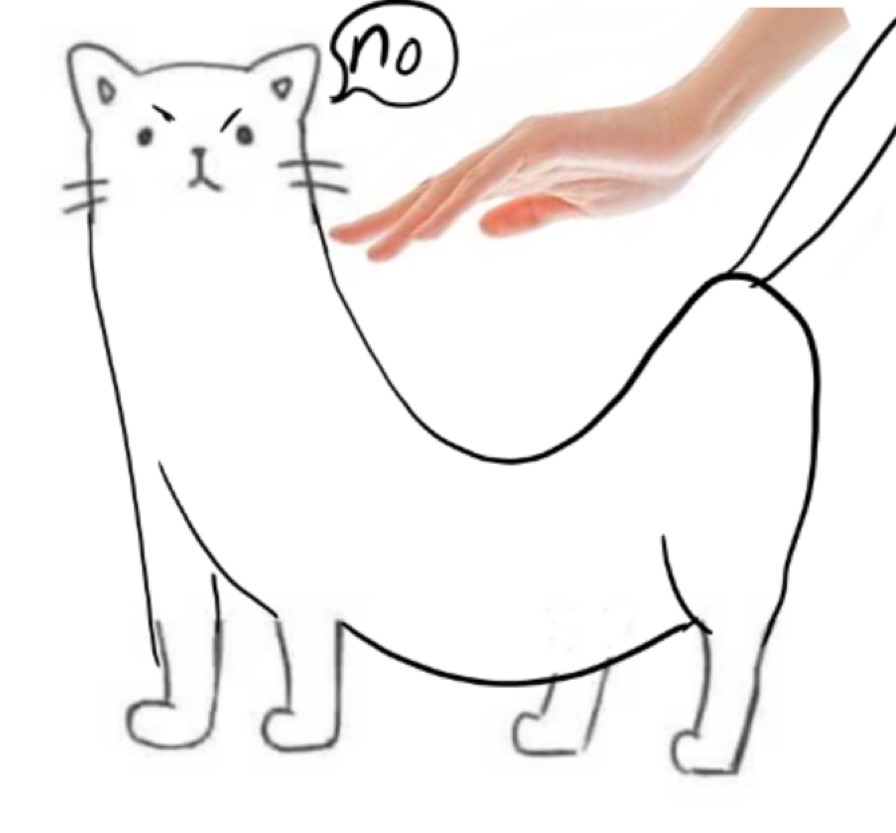 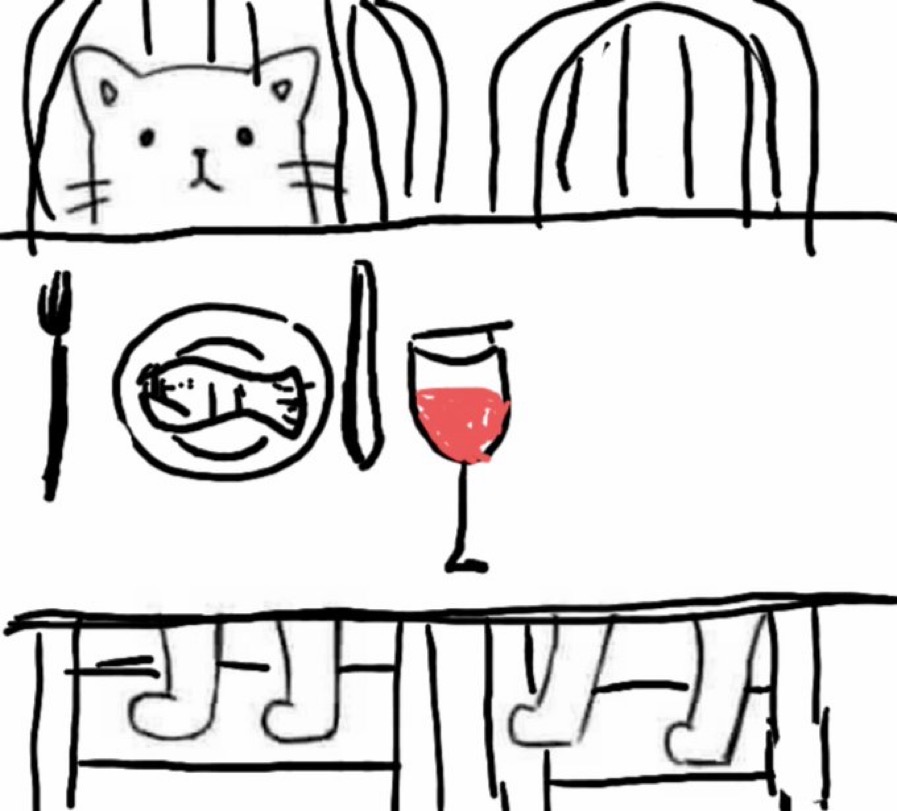 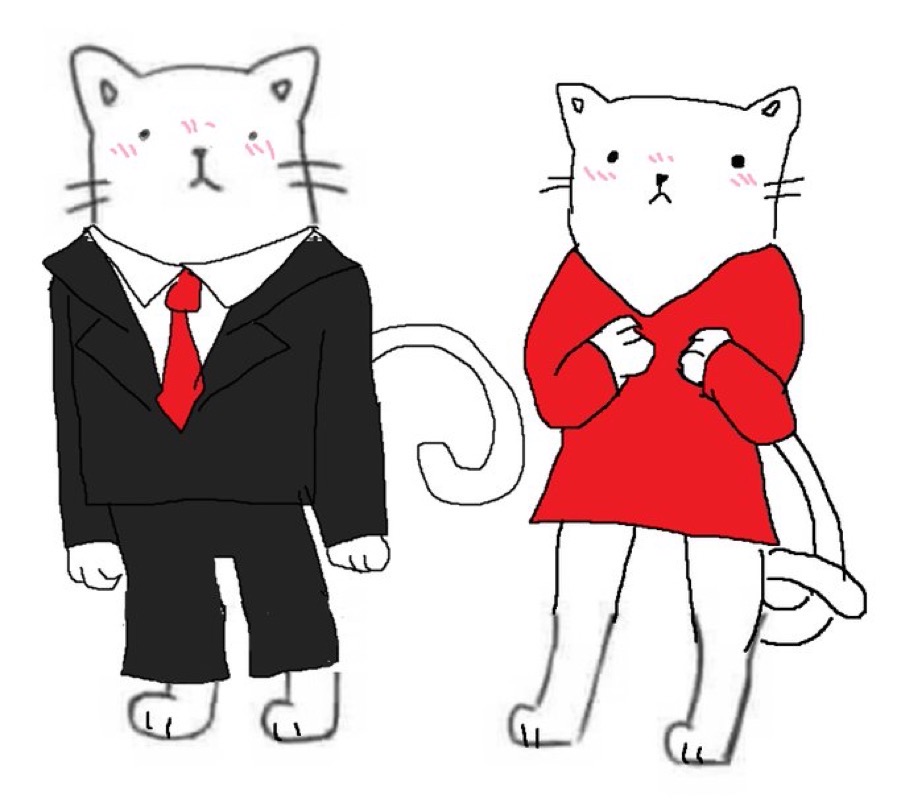 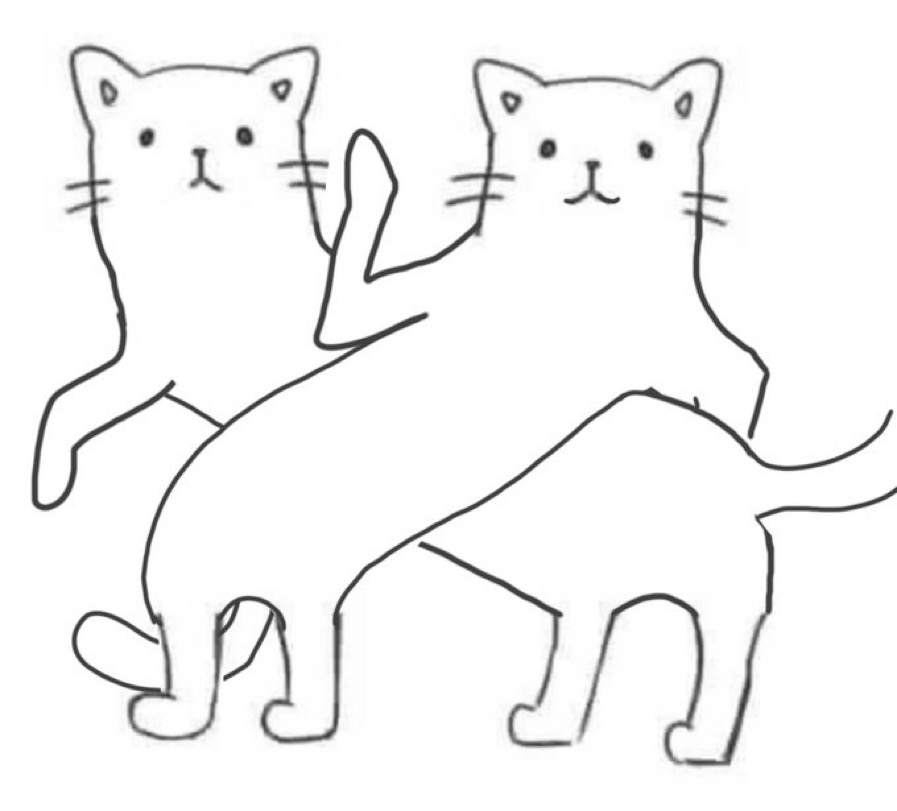 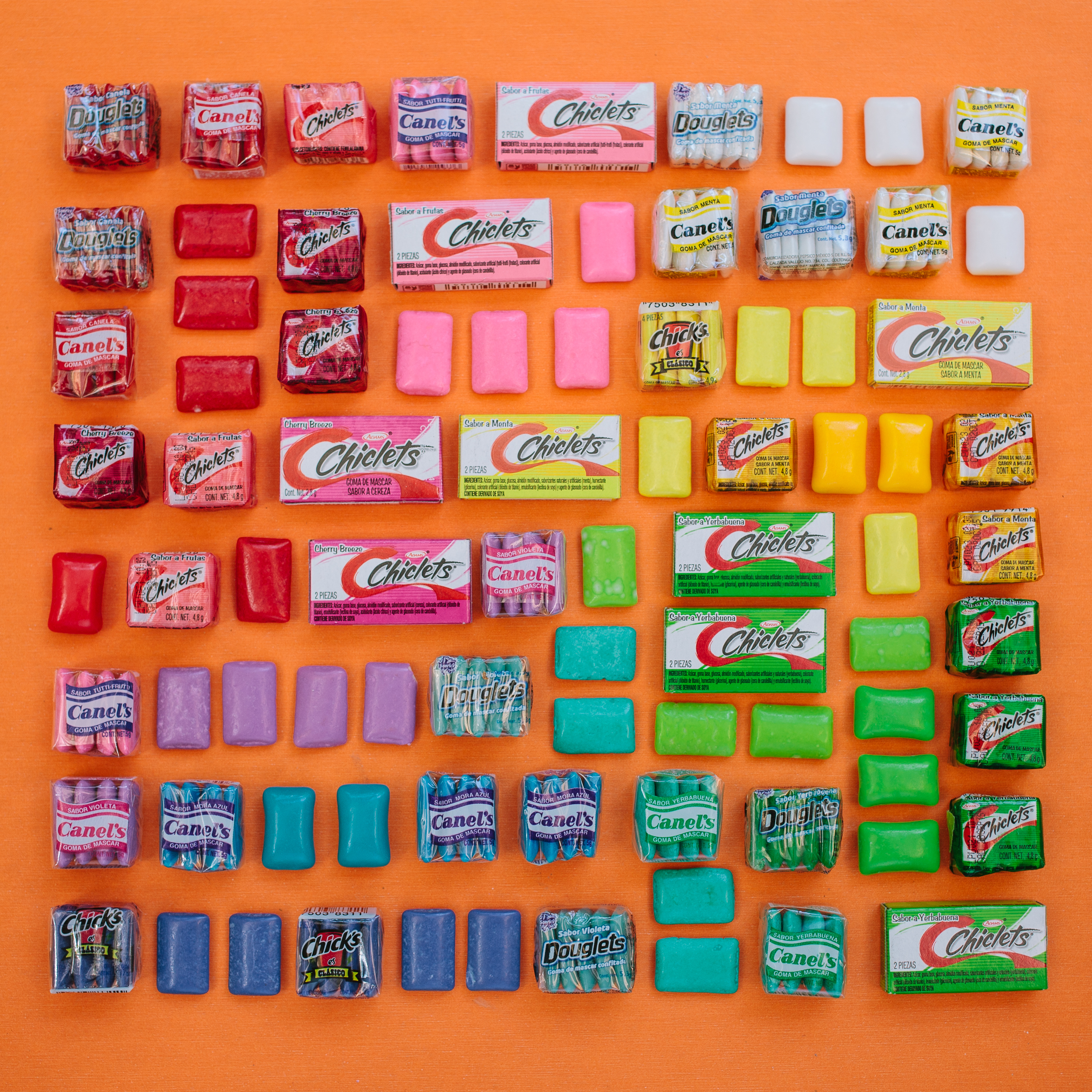 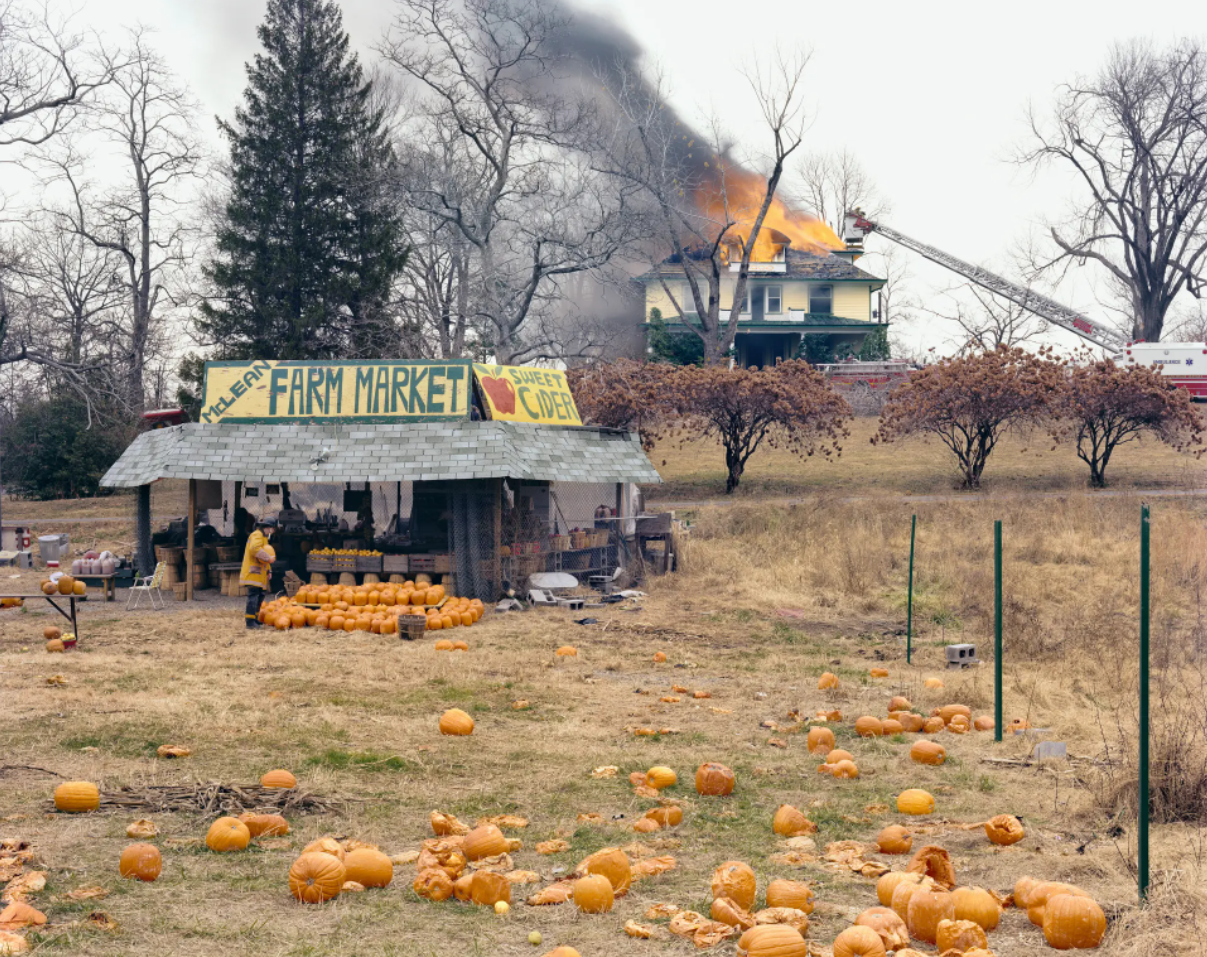 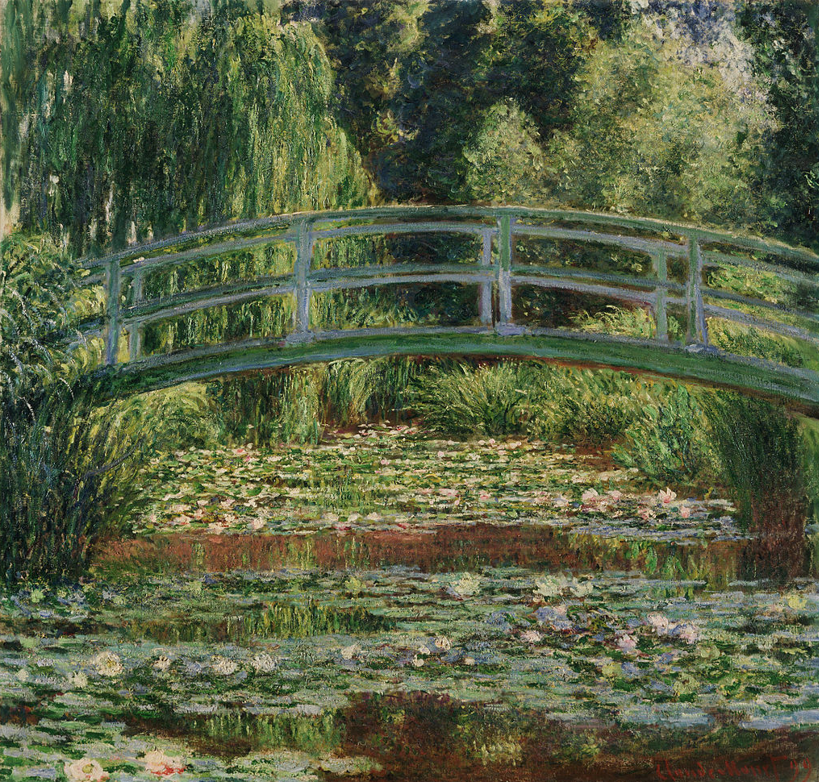 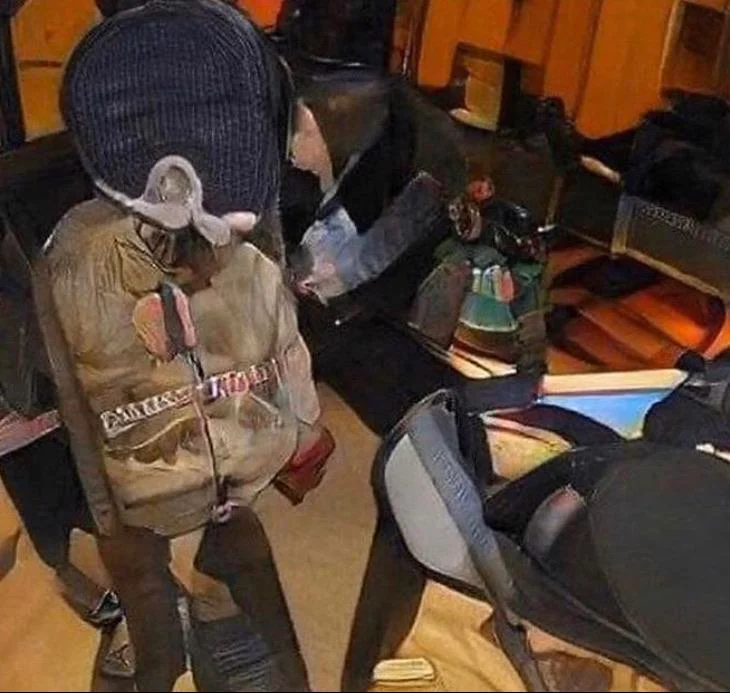 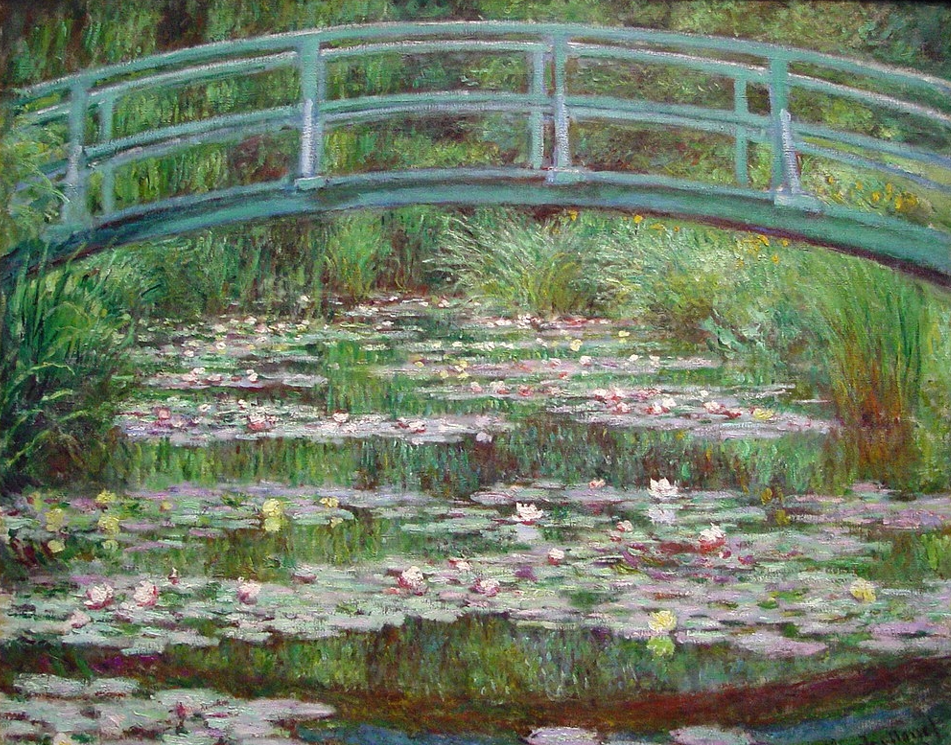 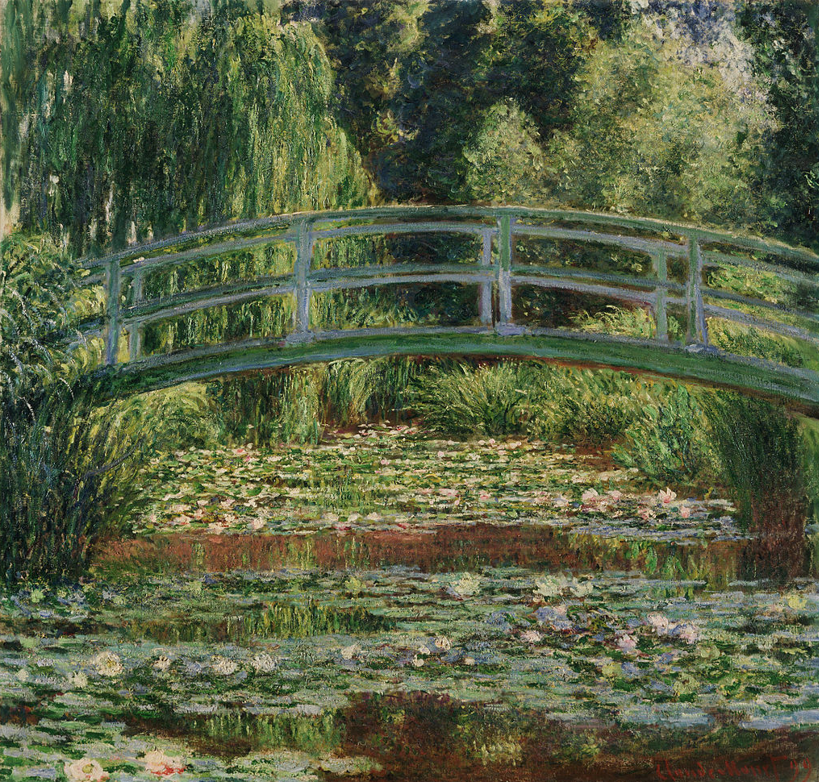 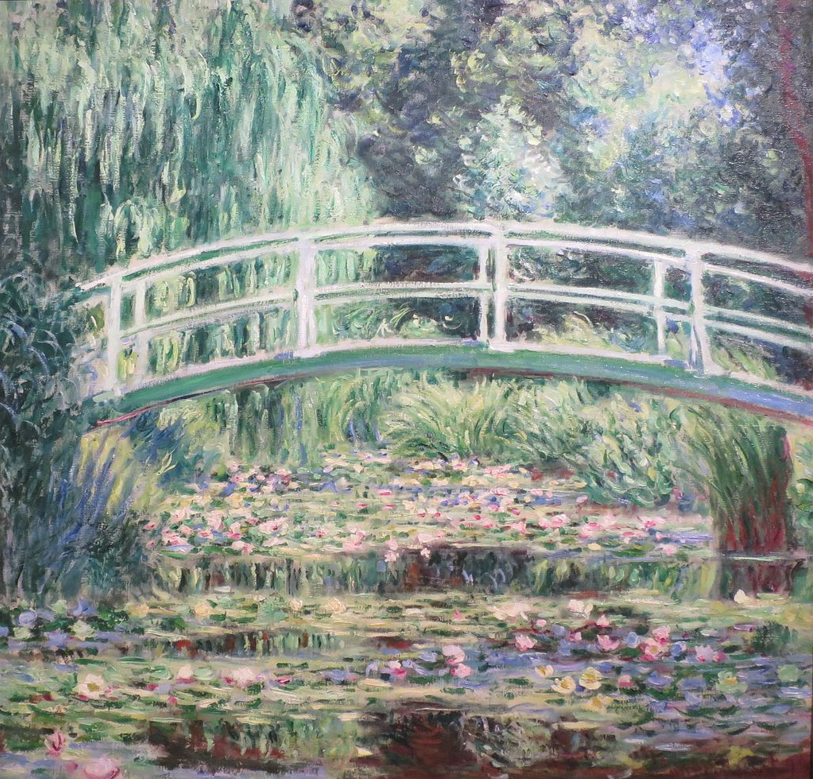 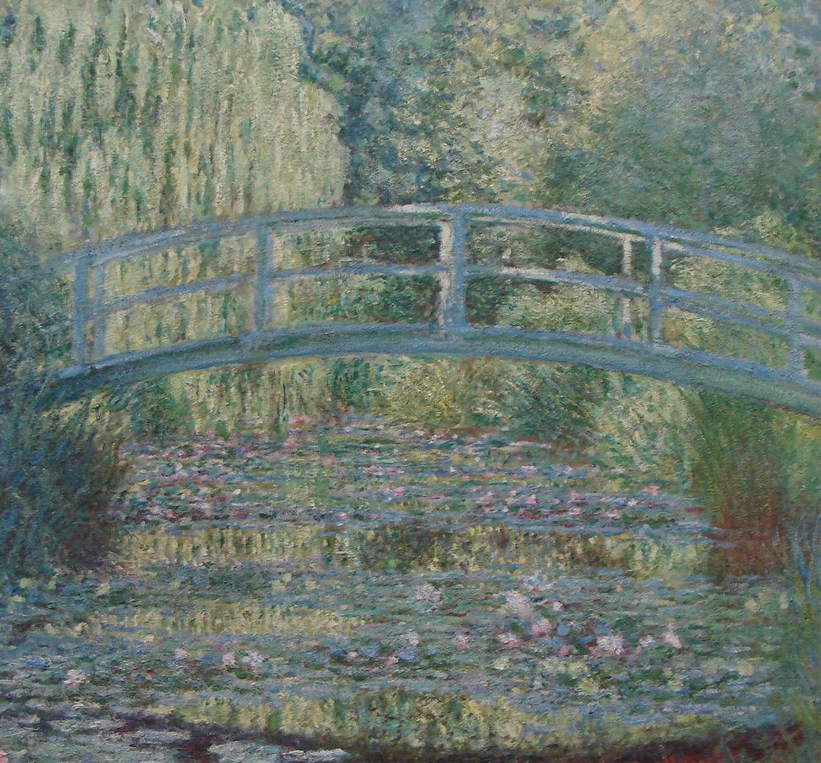 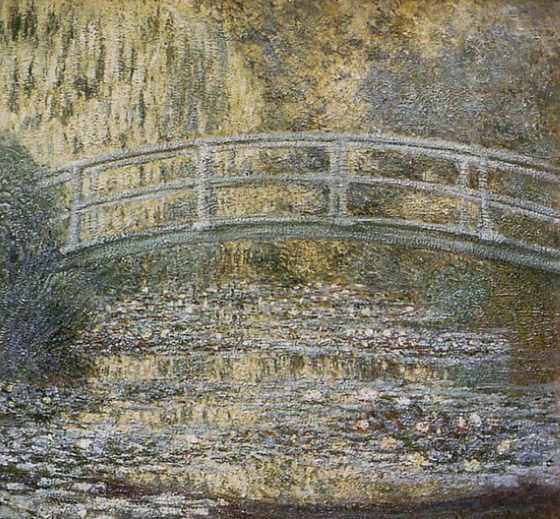 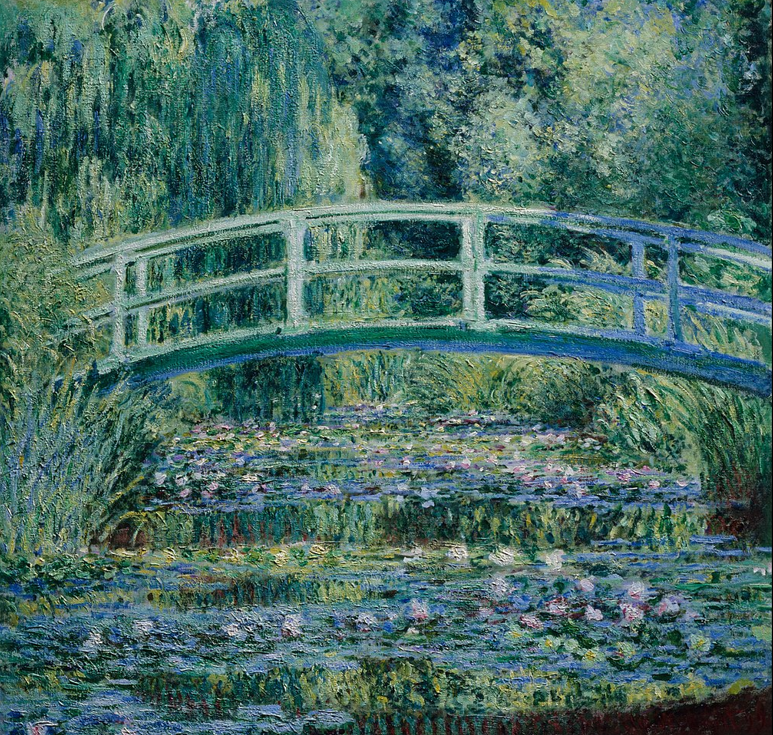 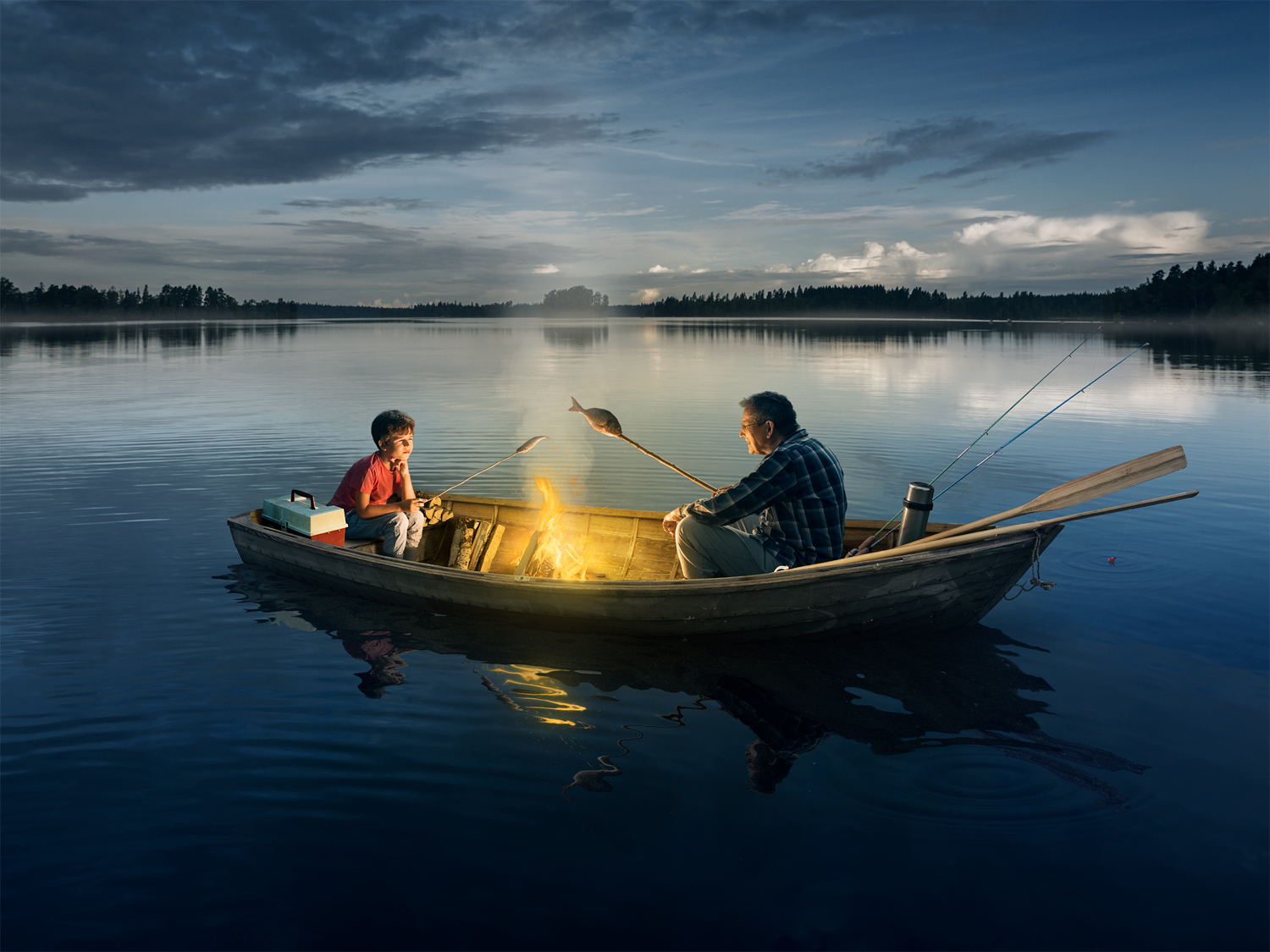 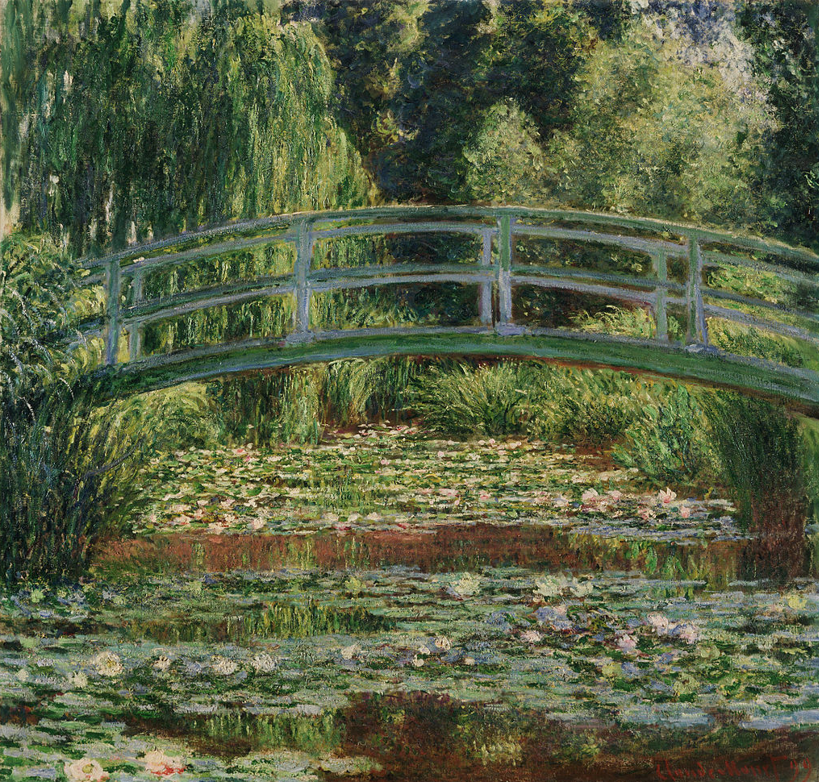 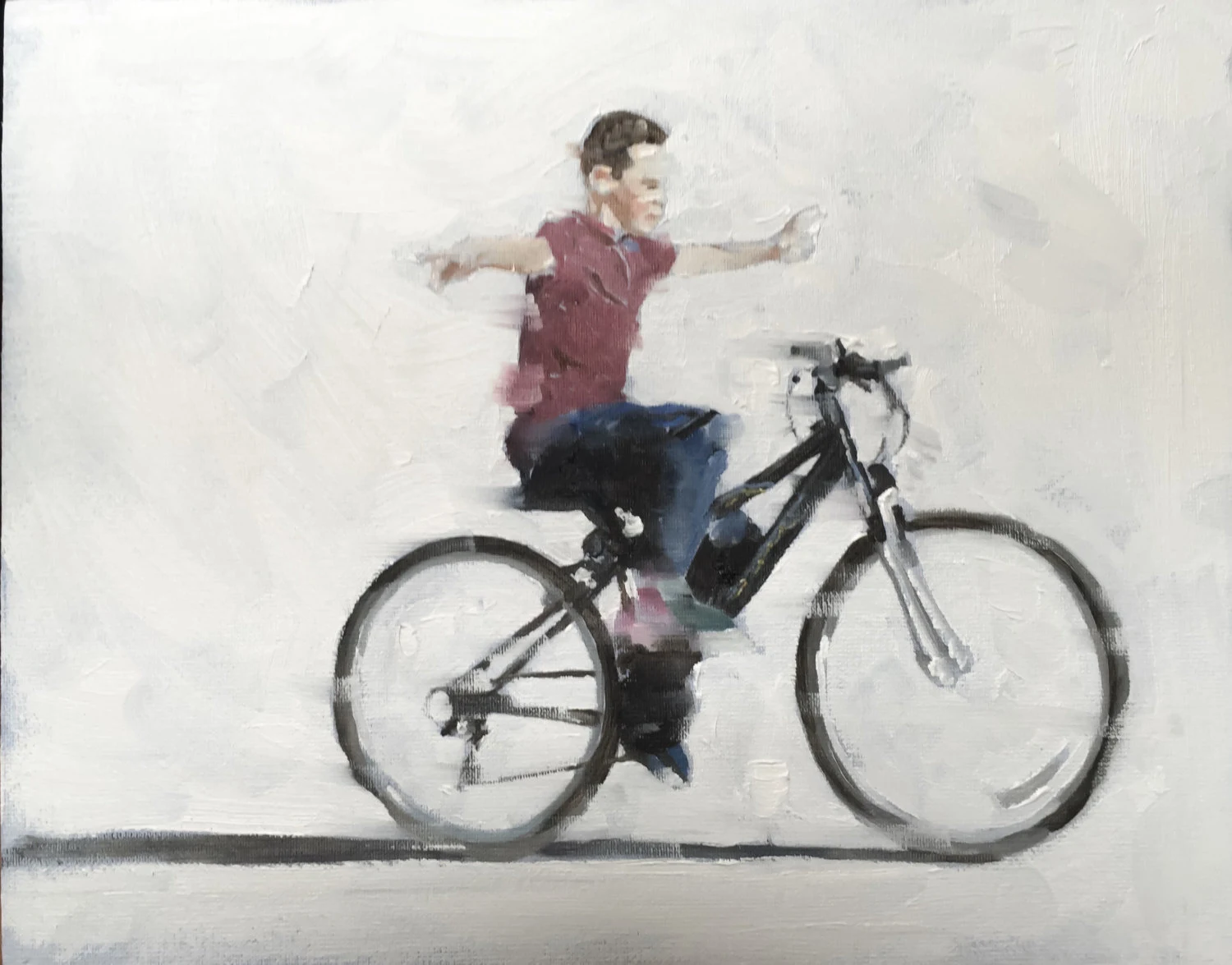 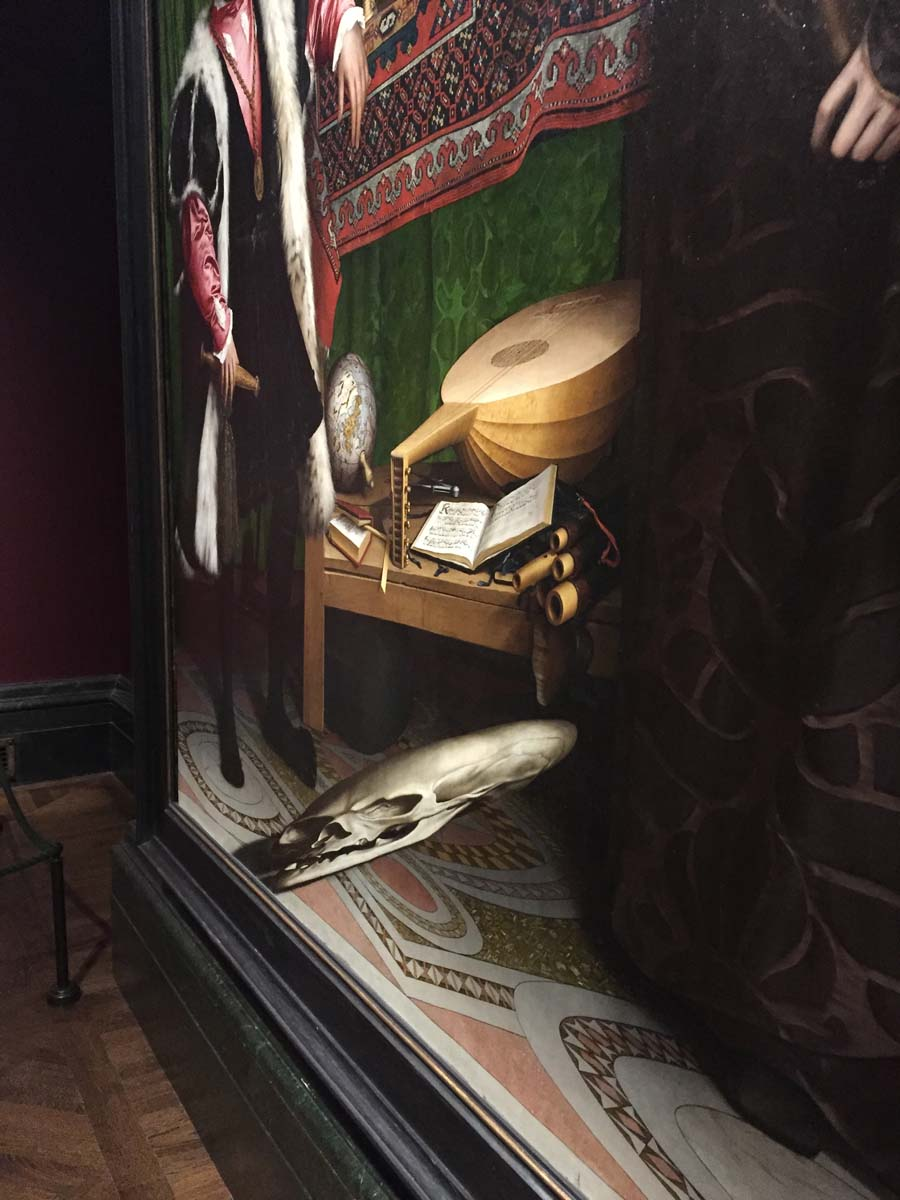 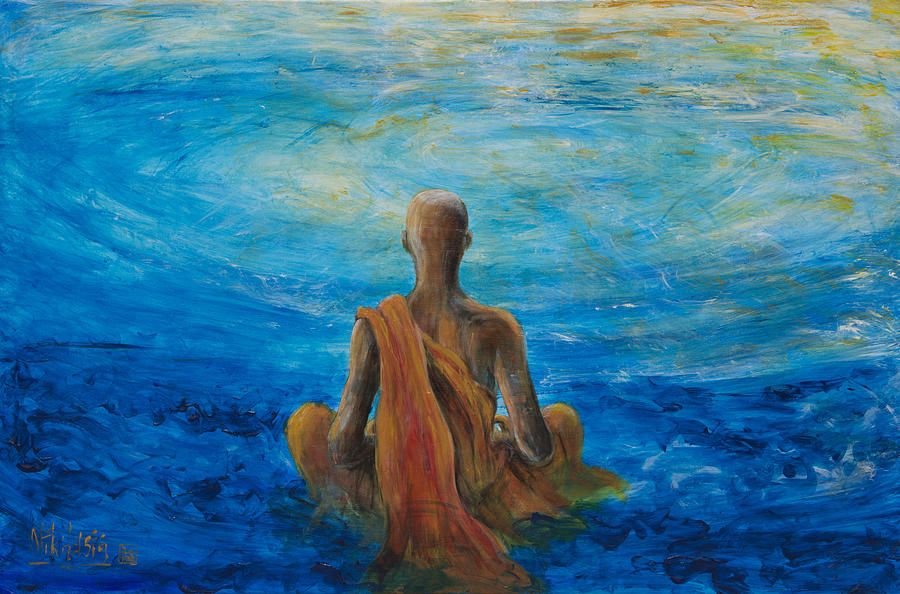 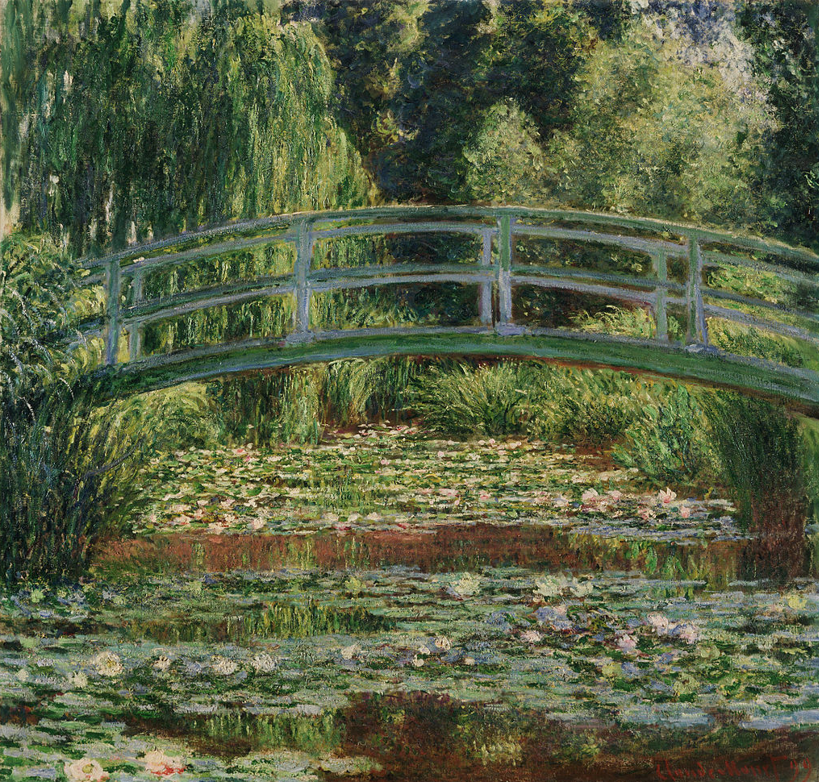 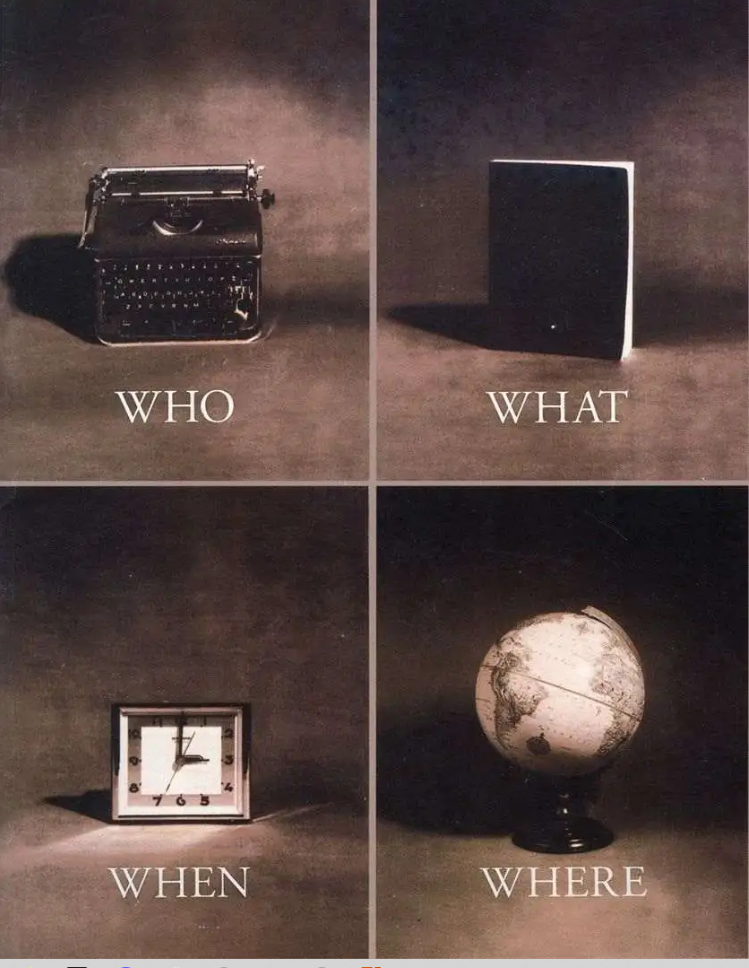 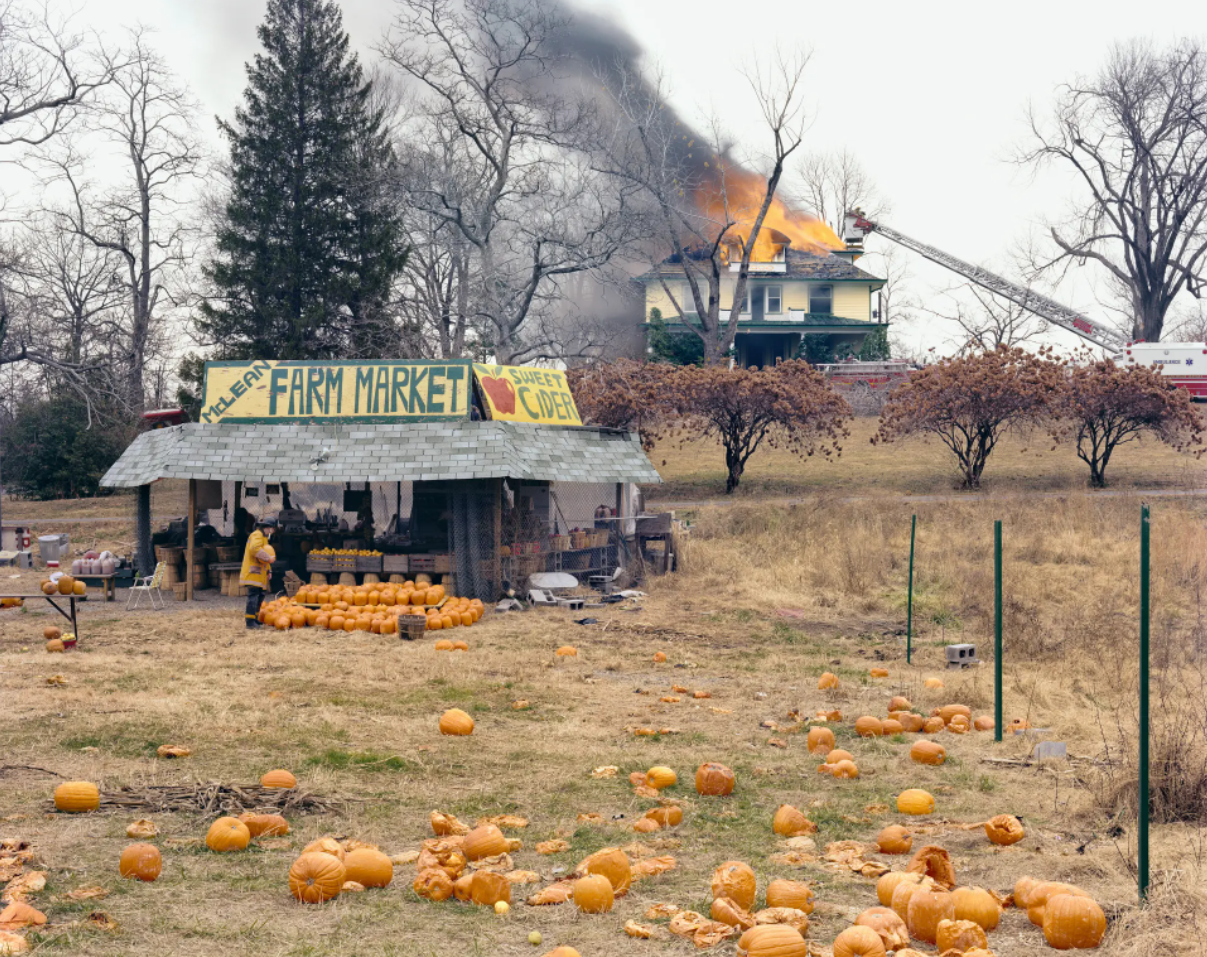 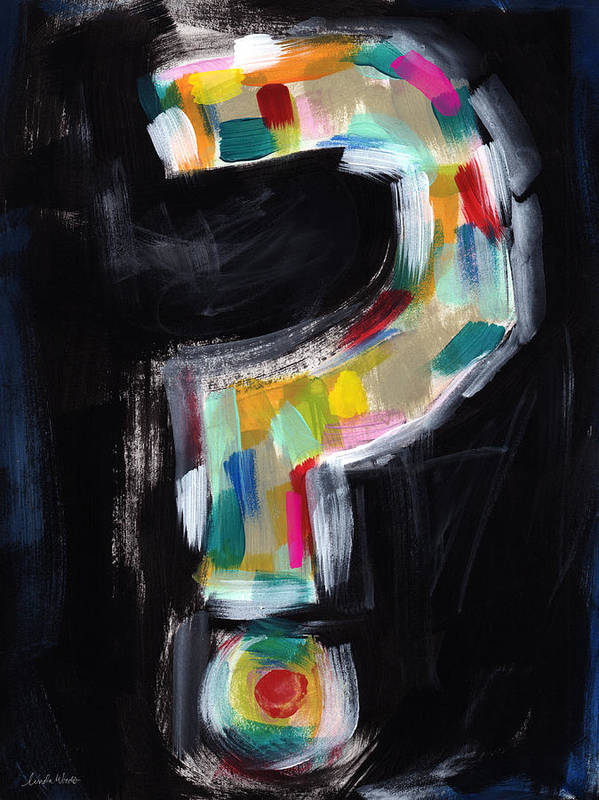